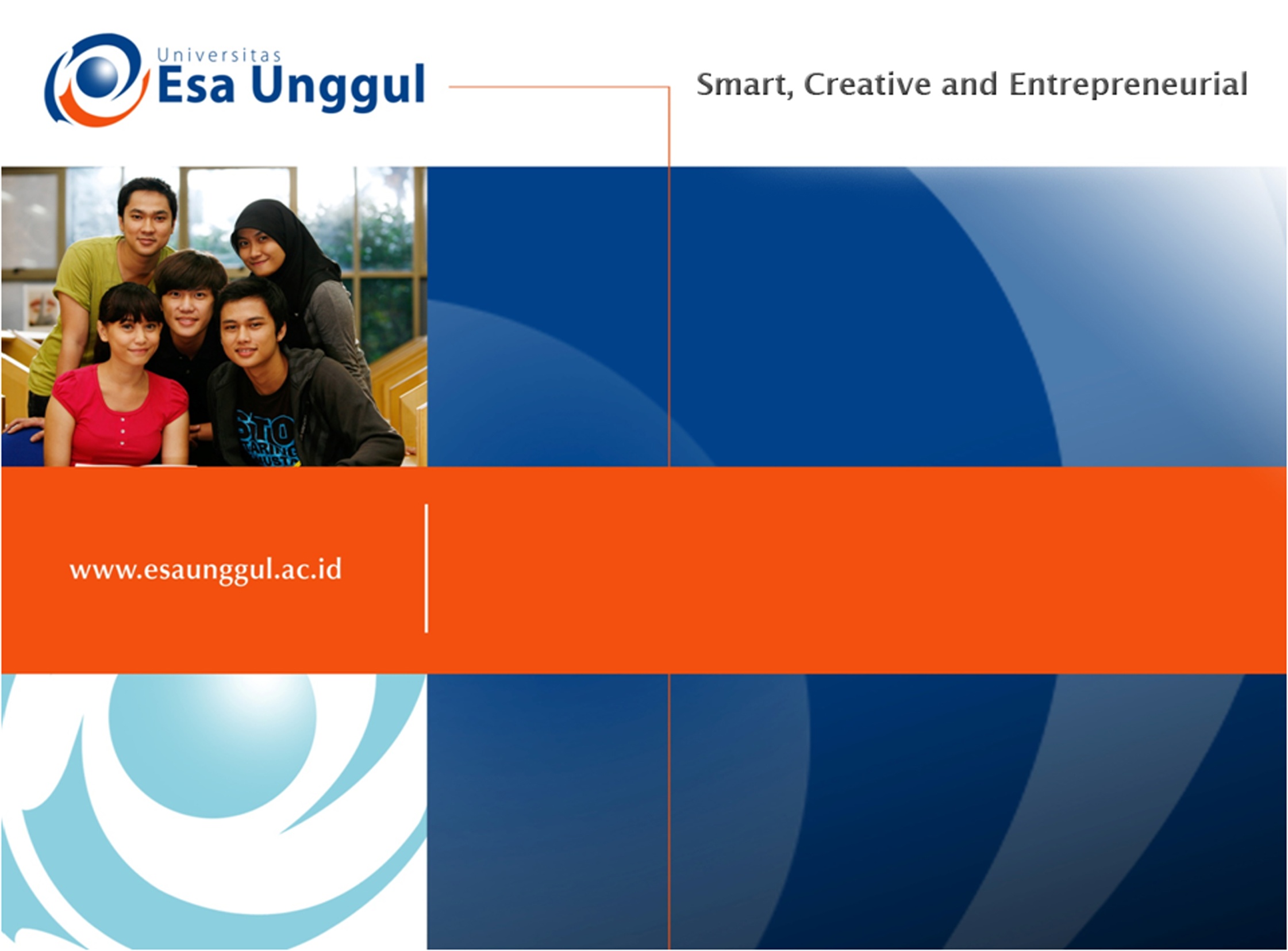 KONSEP DAN PRINSIP KEBUTUHAN ISTIRAHAT DAN TIDUR
PERTEMUAN  5 
Ety Nurhayati, S.Kp,.M.kep.,Ns.Sp.Kep.Mat
FIKES & KEPERAWATAN
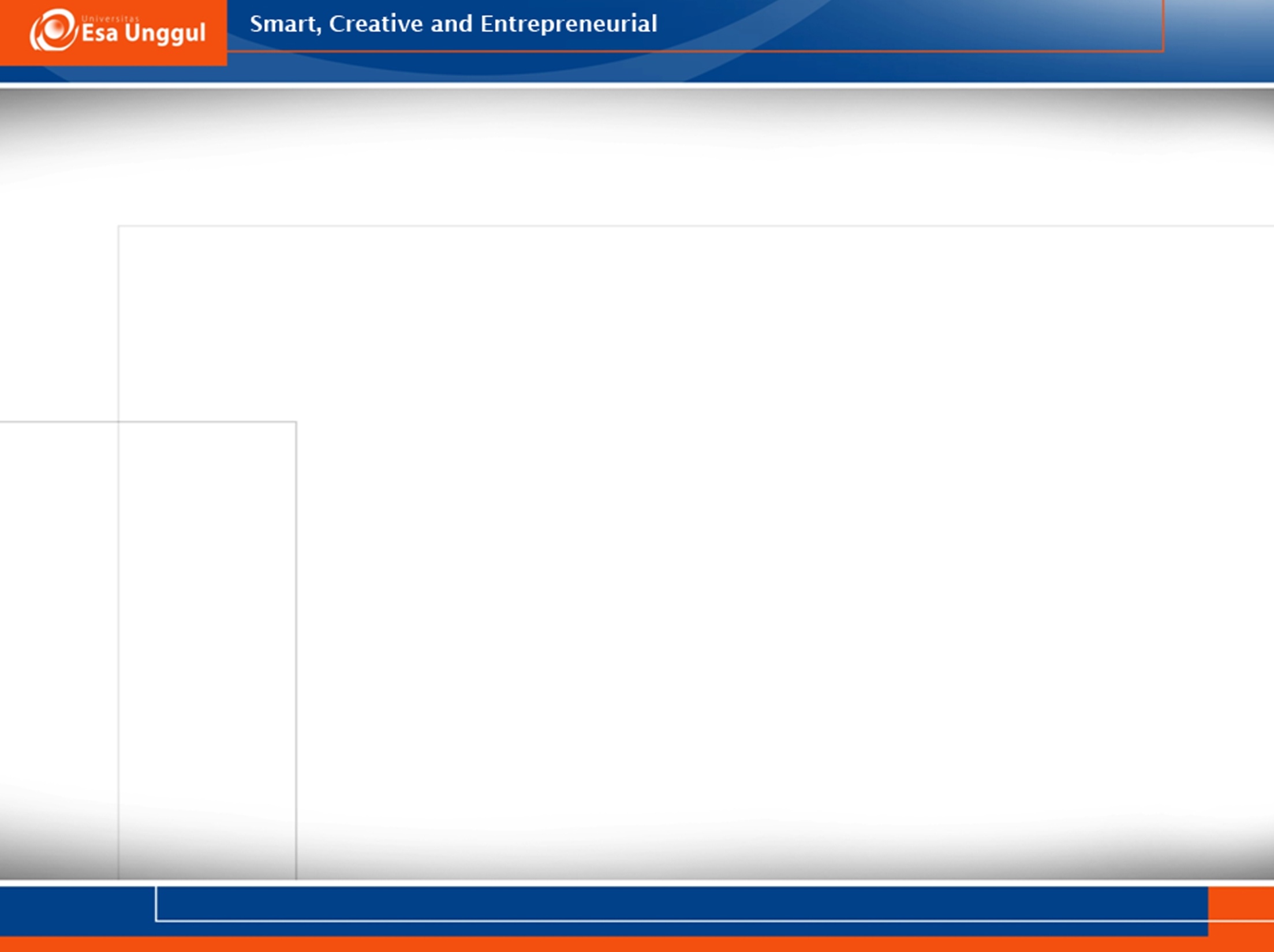 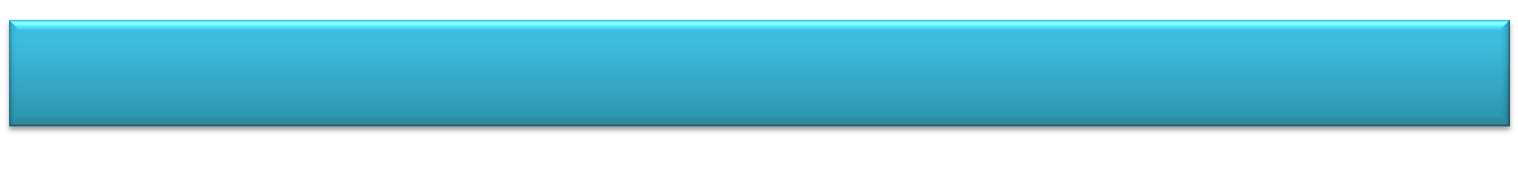 VISI DAN MISI UNIVERSITAS ESA UNGGUL
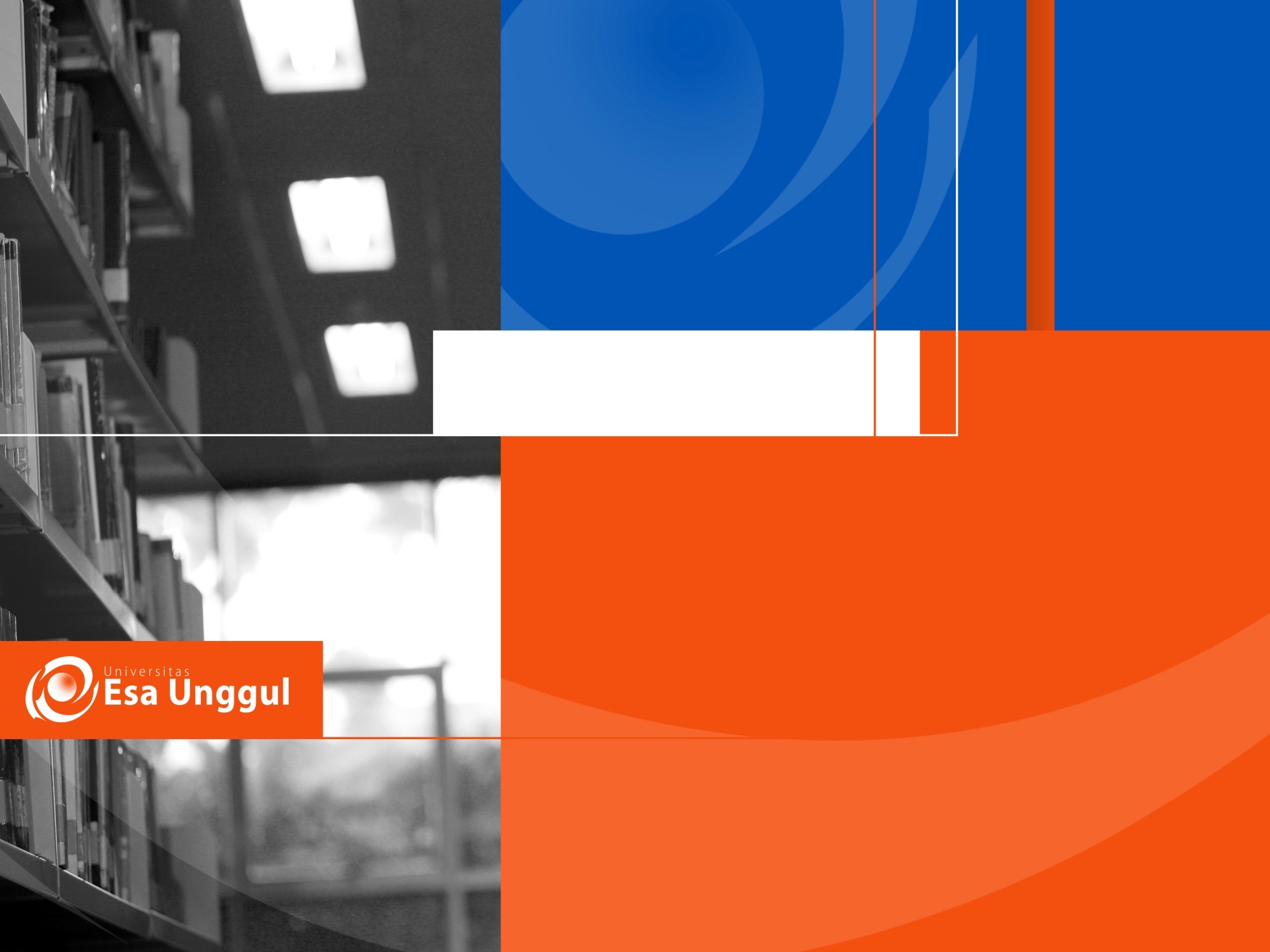 Materi Sebelum UTS
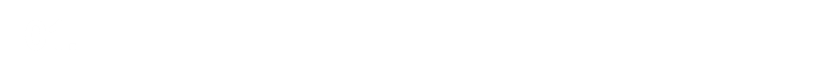 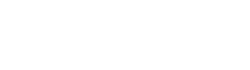 Pemenuhan aktivitas dan latihan
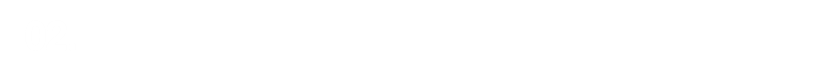 Pemenuhan oksigenasi
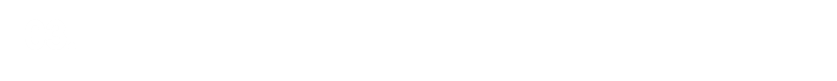 Pemenuhan kebutuhan cairan,elektrolit, dan keseimbangan cairan elektrolit
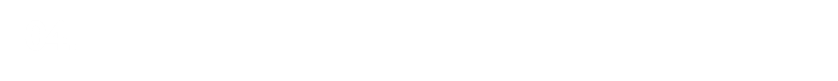 Pemenuhan kebutuhan istiraht dan tidur
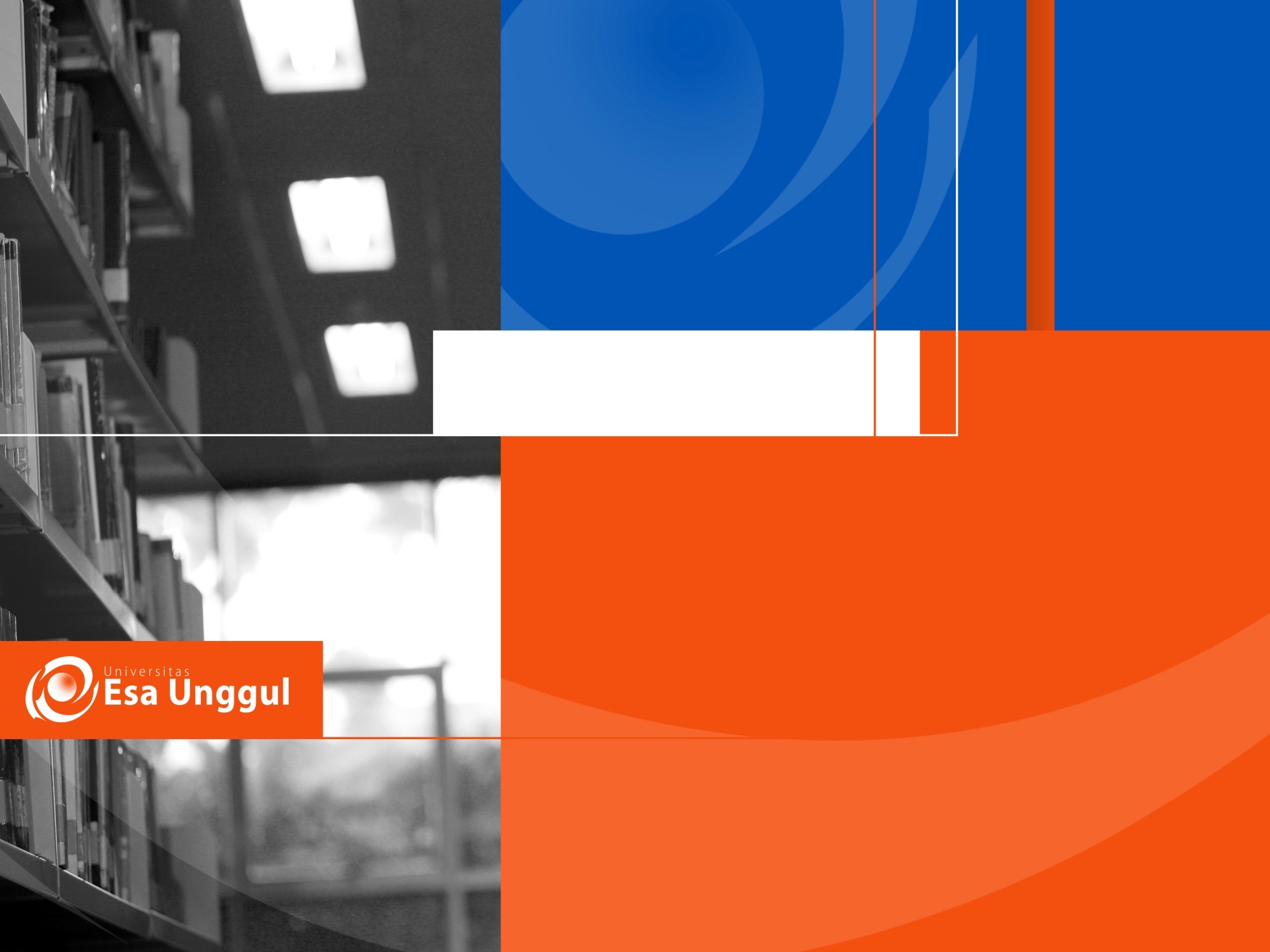 Materi Setelah UTS
01 . Pemenuhan nutrisi
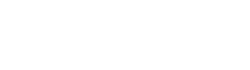 02 . Pemenuhan kebutuhan eliminasi
03 . Pemenuhan kebutuhan rasa nyaman dan aman
04 . Pemenuhan kebutuhan kebersihan dan
        perawatan diri
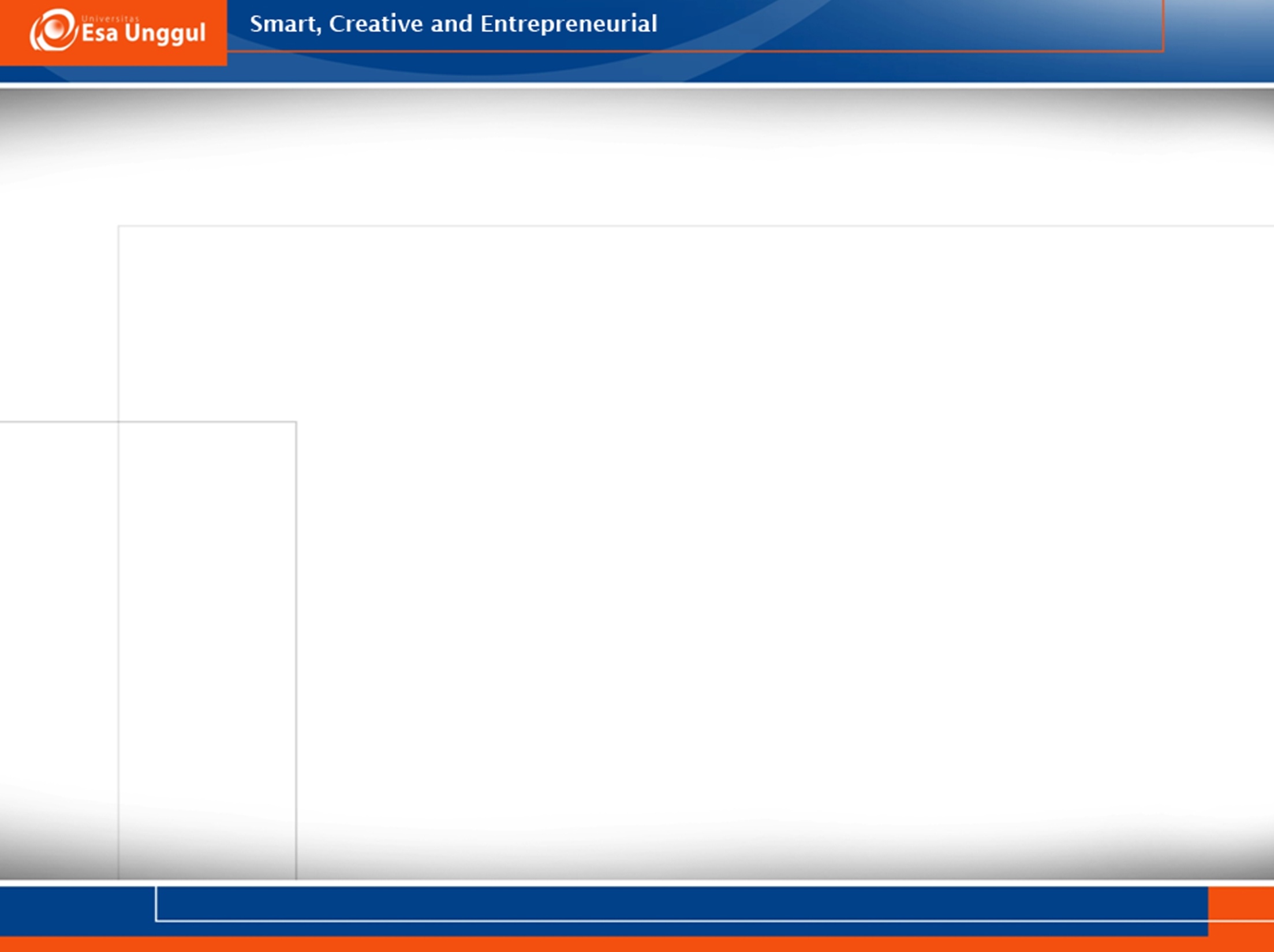 KEMAMPUAN AKHIR YANG DIHARAPKAN
Mahasiswa mampu menguasai teknik,prinsip, dan prosedur
Pelaksaan asuhan/praktik keperawatan yang dilakukan secara mandiri atau berkelompok,untuk memenuhi kebutuhan
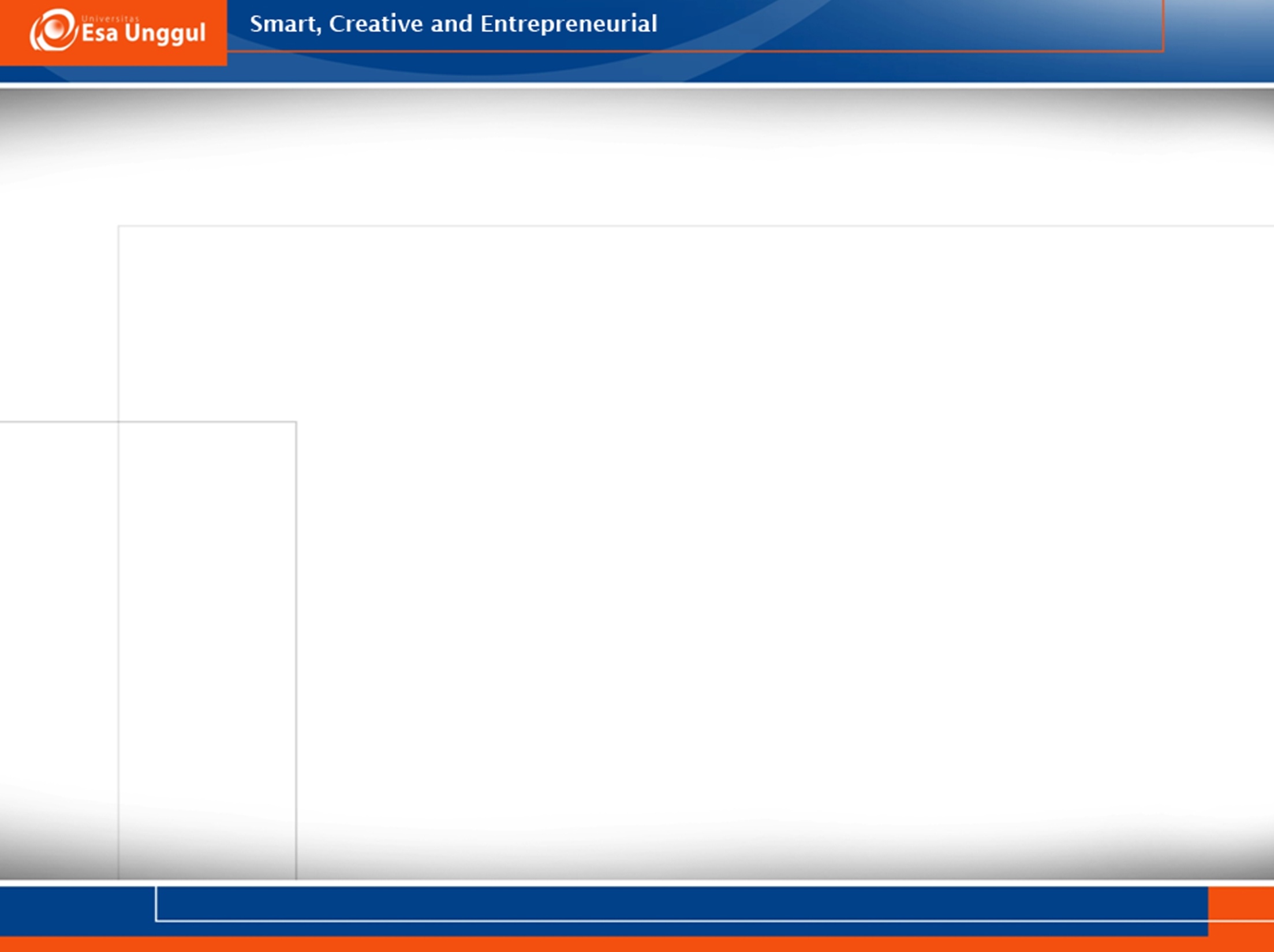 Kemampuan akhir yang diharapan
Mahasiswa mampu memahami teknik ,prinsip dan prosedur 
    dalam memenuhi kebutuhan istirahat dan tidur.
2 . Mahasiswa mampu memahami tentang pengertian istirahat 
     dan tidur.
3 . Mahasiswa mampu memahami tentang faktor yang 
     mempengaruhi tidur.
4 . Mahasiswa mampu memahami tentang waktu istirahat dan 
     tidur yang baik.
5. Mahasiswa mampu memahami tentang konsep tidur.
6. Mahasiswa mampu memahami tentang gangguan istirahat dan tidur.
7. Mahasiswa mampu memahami tentang faktor gangguan yang terjadi bila kekurangan              Istirahat dan tidur.
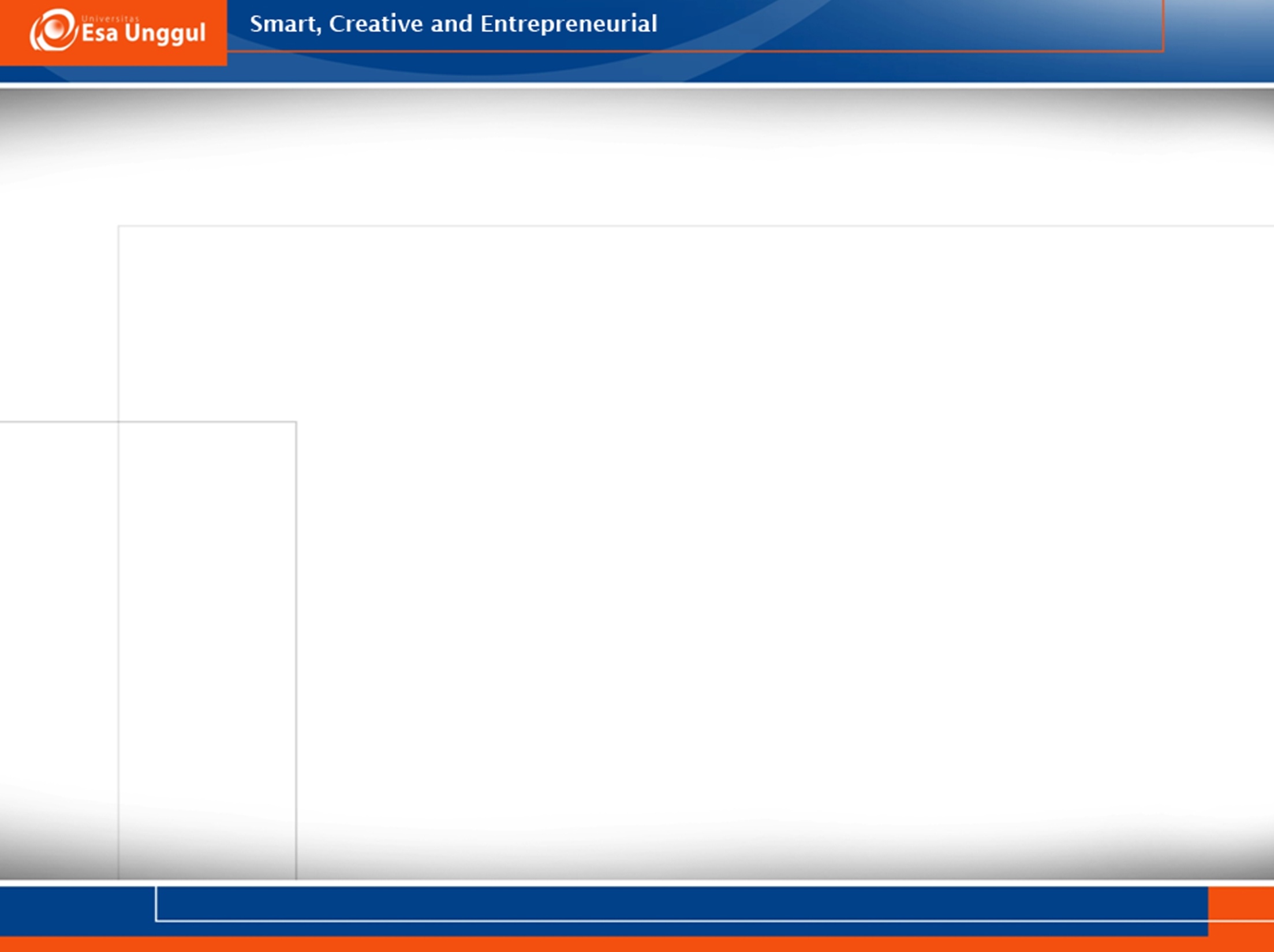 pengertian tentang konsep dan prinsip kebutuhan Istirahat Dan Tidur.
ISTIRAHAT 
Suatu kondisi yang tenang, rileks tanpa ada stres emosional, bebas dari kecemasan  Namun tidak berarti tidak melakukan aktivitas apa pun, duduk santai di kursi empuk atau berbaring di atas tempat tidur juga merupakan bentuk istirahat. (Menurut Narrow (1645-1967)).
TIDUR
Tidur merupakan berkurangnaya keadaan individu terhadap persepsidan reaksi terhadap lingkungan. Tidur merupakan keadaan tidak sadar yang memiliki cirri-ciri minimnya aktifitas fisik, perubahan level kesadaran, perubahan proses fisiologi dalam tubuh, dan berkurangnya respon individu terhadap rangsangan luar  ( Fundamental of Nursing, 2012 )
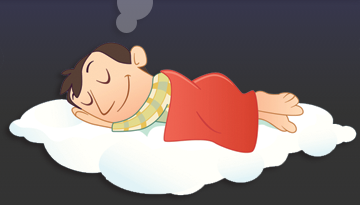 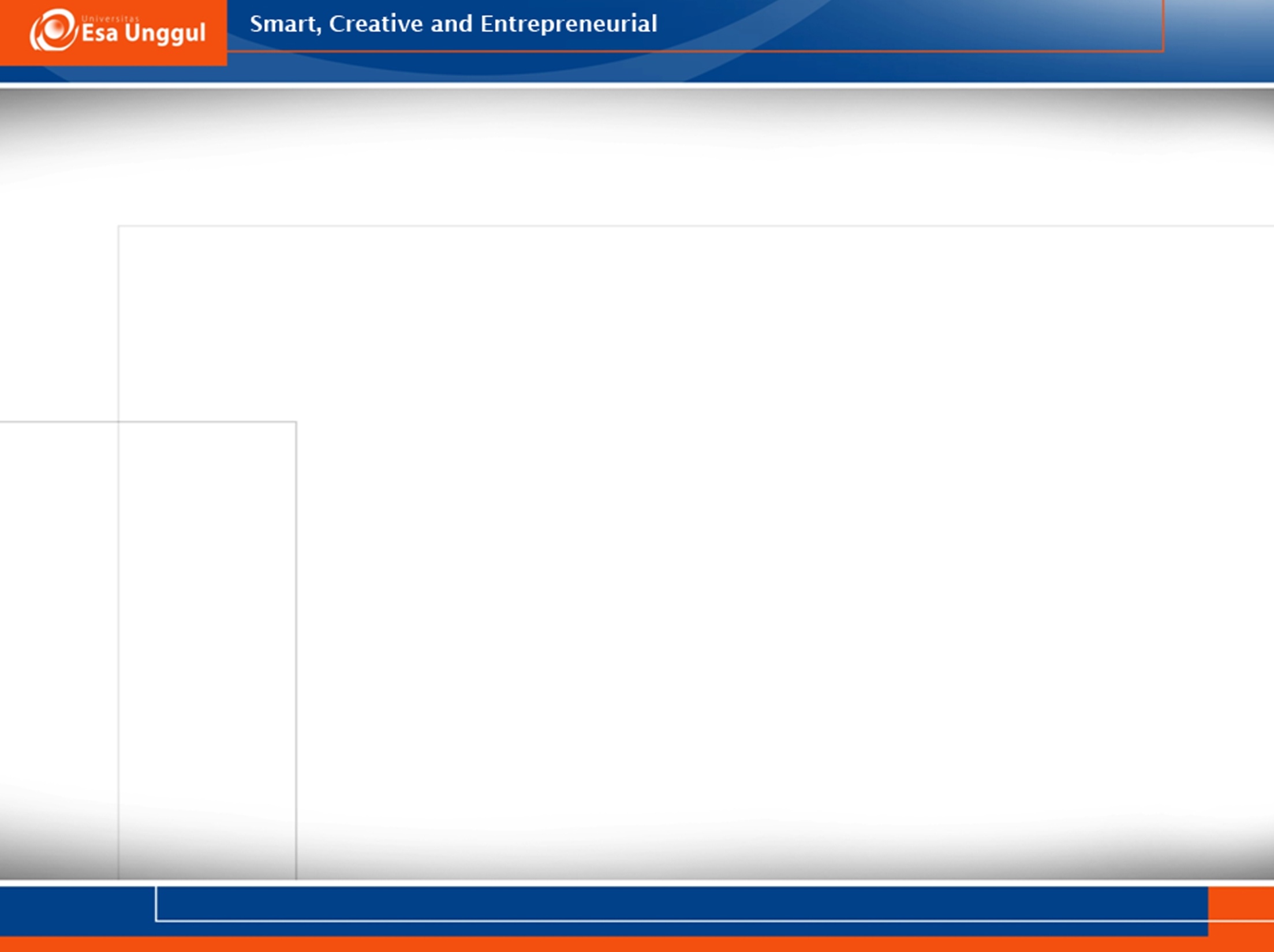 Mahasiswa mampu memahami tentang konsep tidur
Tidur NREM
Cara tidur NREM memberikan pemulihan dan ketenangan secara keseluruhan pada tubuh dan otot-otot.
 Suhu tubuh dan tekanan darah menurun. 
Nafas menjadi teratur dan lambat. 
Permulaan tidur (tingkat 1) merupakan saat-saat mengantuk, dan akfifitas/kegiatan otak sama seperti yang terlihat pada orang yang tidak sedang tidur.
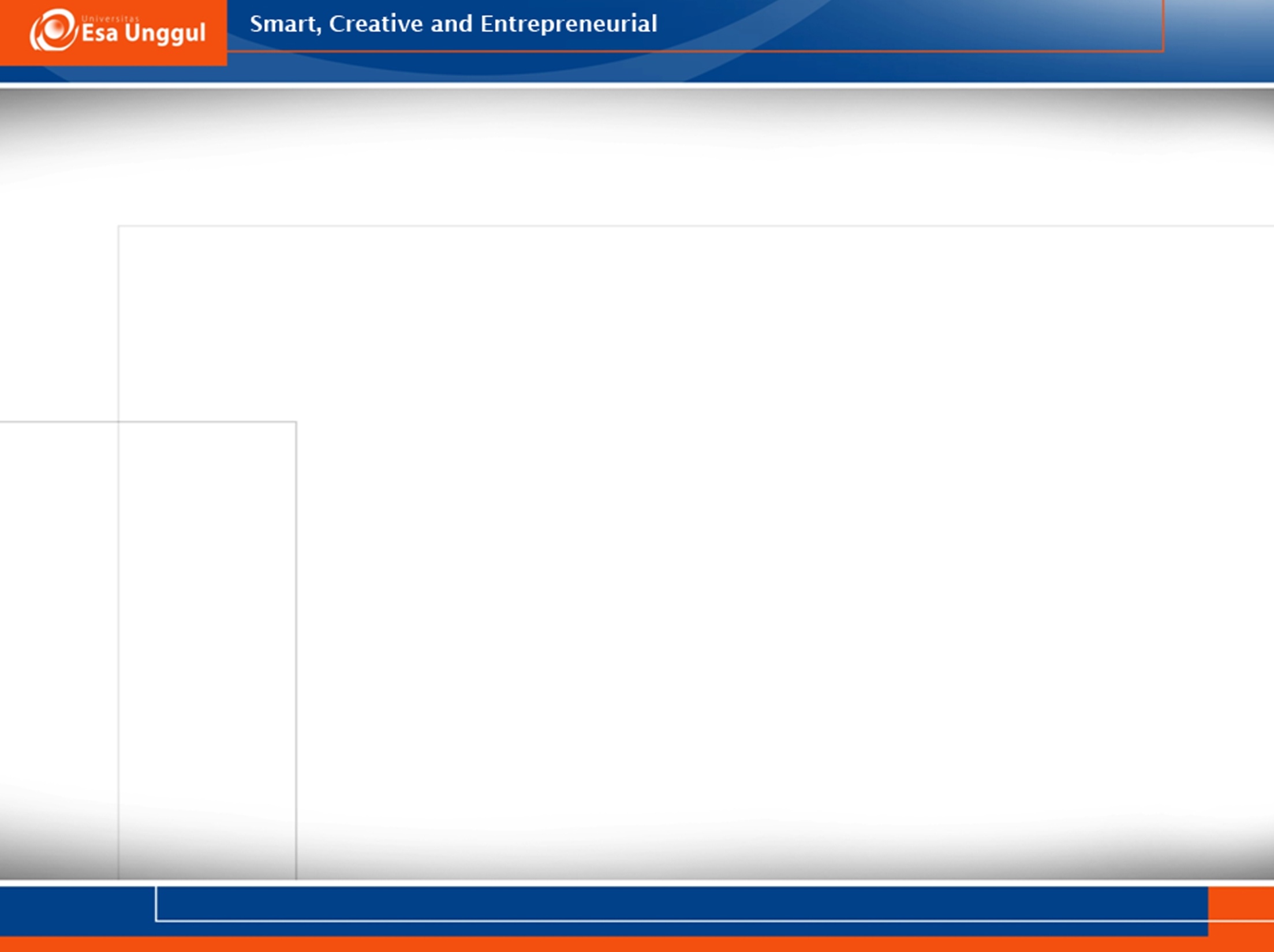 Tidur NREM sendiri terbagi atas 4 tahap (I-IV).
 Tahap I-II disebut sebagai tidur ringan (light sleep) 
 tahap III-IV disebut sebagai tidur dalam
	 (deep sleep atau delta sleep)
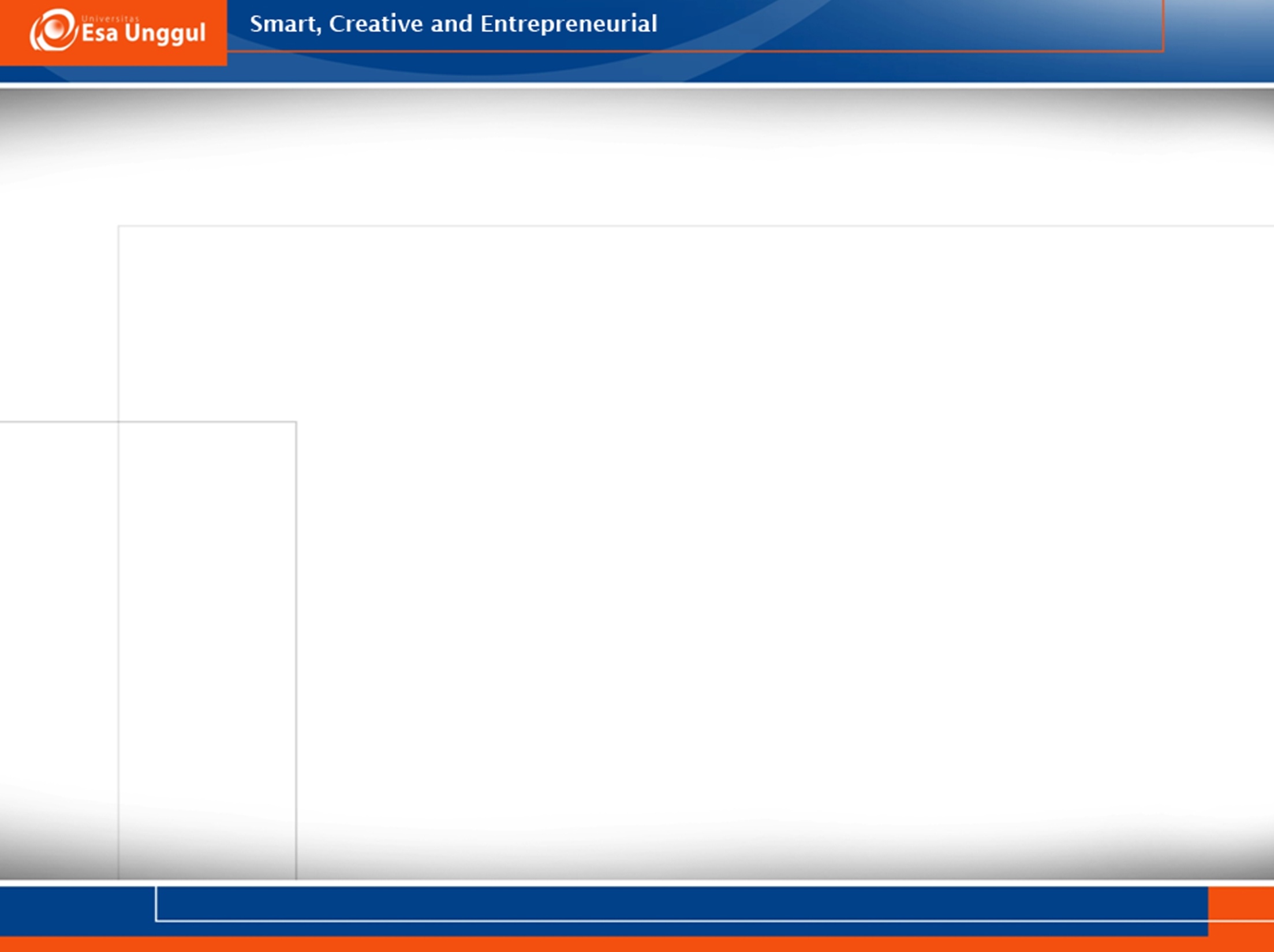 TIDUR REM
REM
Tidur REM biasanya terjadi setiap 90 menit dan berlangsung selama 5-30 menit\.Tidur REM tidak senyenyak tidur NREM,  dan sebagian besar mimpi terjadi pada tahap ini. Selama tidur 
     REM,otak cenderung aktif dan metabolismenya meninggkat 
     hingga 20%.
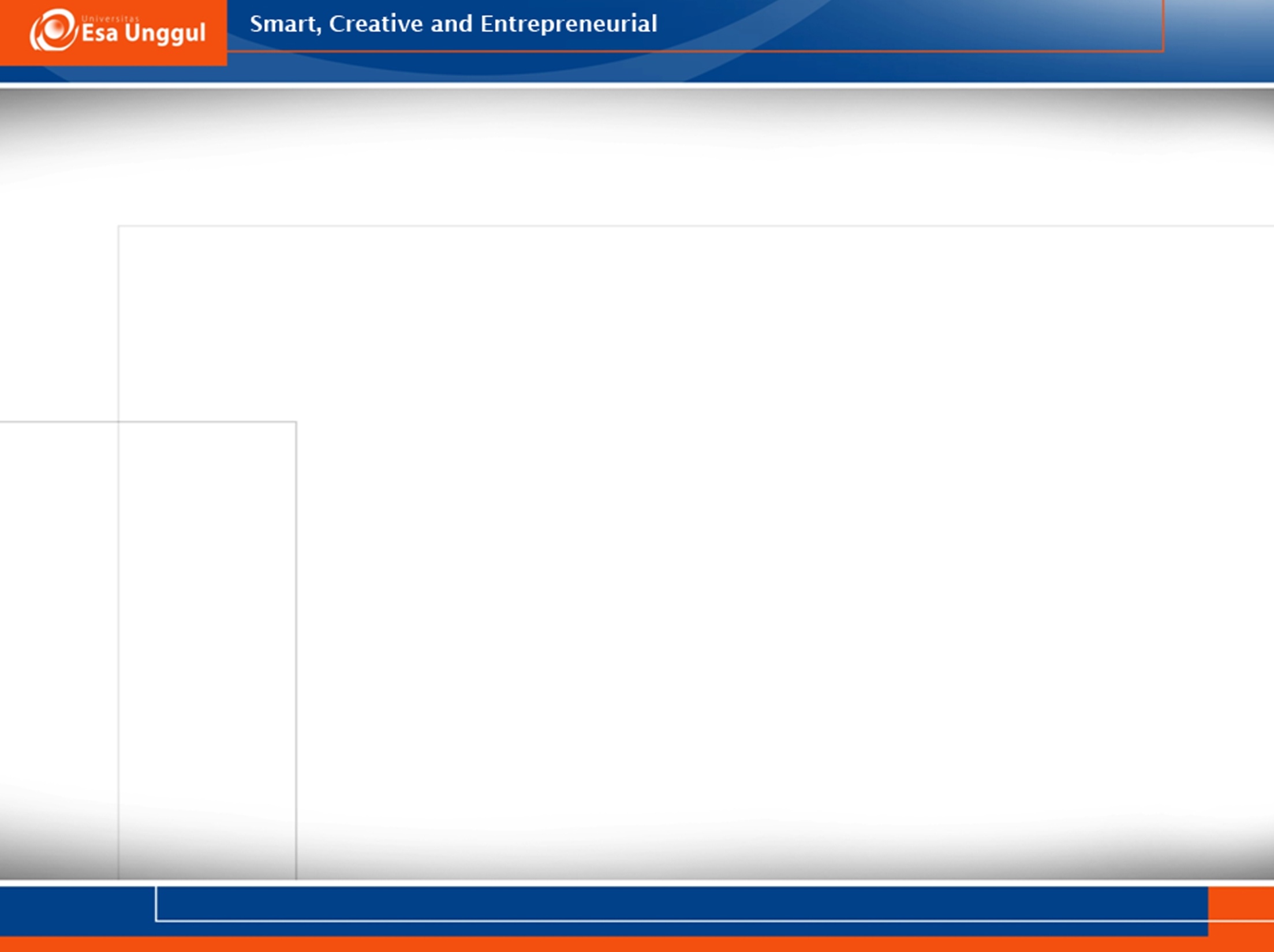 Siklus tidur yang komplet normalnya berlangsung selama 1,5     jam, dan setiap orang biasanya melalui empat hingga lima siklus  selama 7-8 jam tidur.Siklus tersebut dimulai dari tahap NREM  yang berlanjut ke tahap REM. 
Tahap NREM I-III berlangsung selama 30 menit,
kemudian diteruskan ke tahap IV selama ± 20 menit.
Setelah itu, individu kembali melalui tahap III dan II 
     selama 20 menit. 
Tahap REM muncul sesudahnya dan berlangsung 
     selama 10 menit.
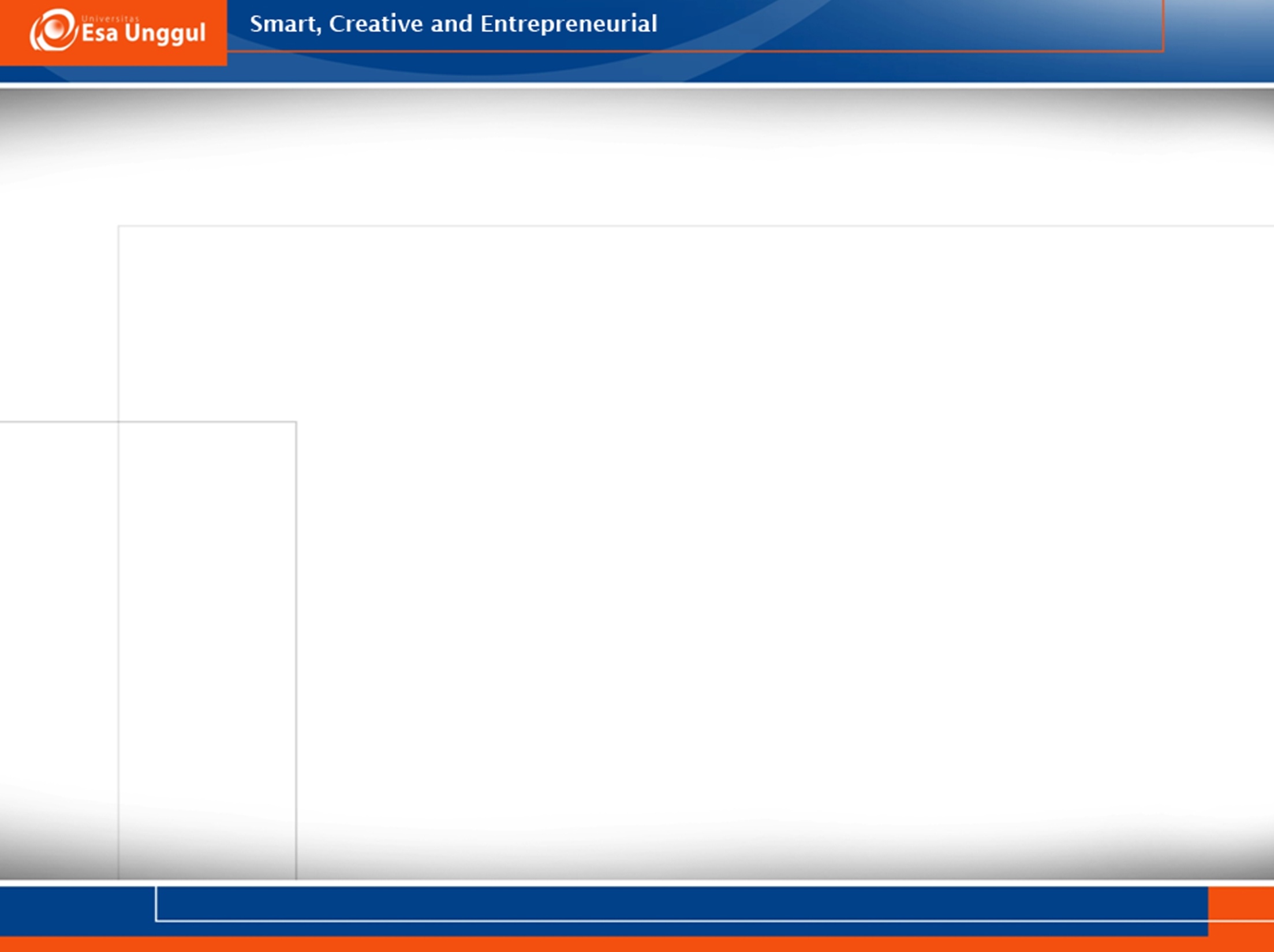 Faktor Yang Mempengaruhi Tidur
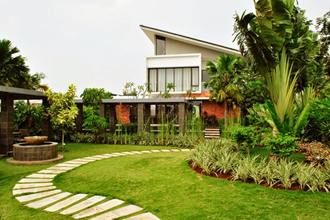 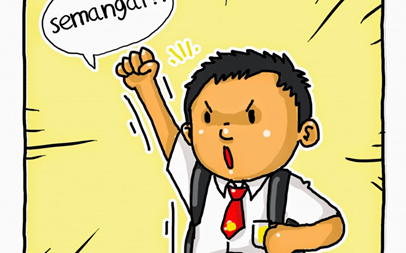 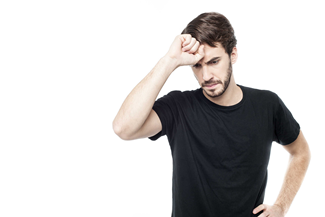 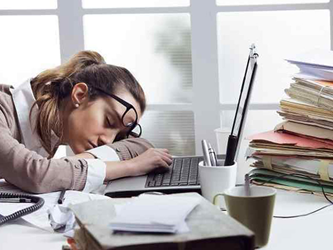 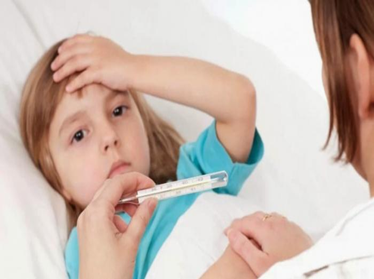 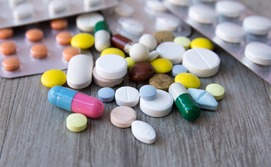 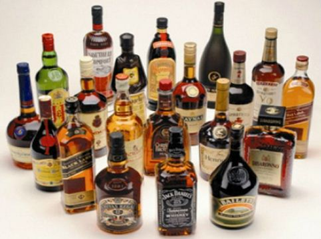 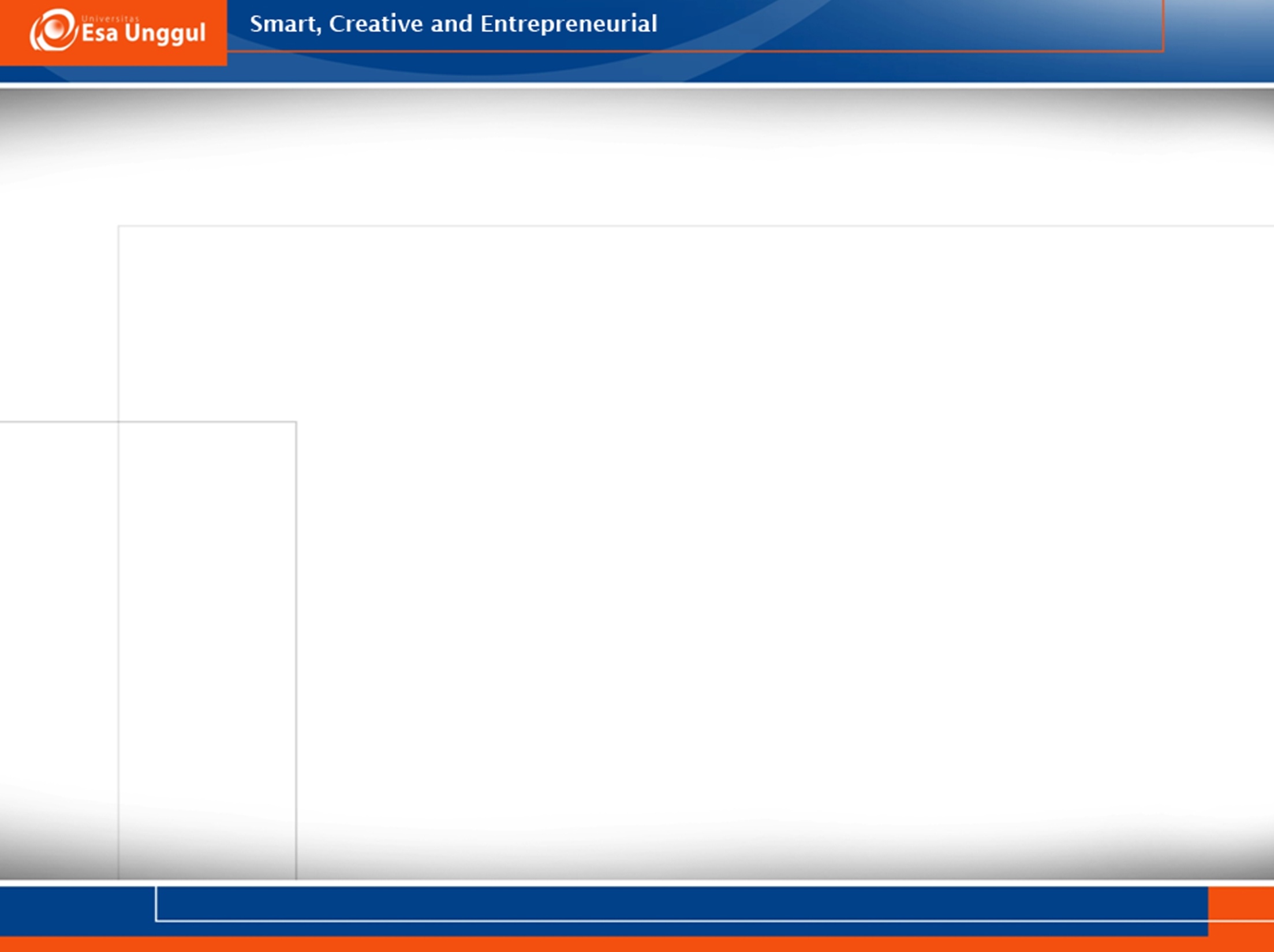 Memahami Tentang Waktu Istirahat dan Tidur Yang Baik
Bayi baru lahir : Lama tidur 14-18 jam/hari.
Bayi(s/d 1 thn) : 1 siklus tidur rata2 12-14 jam/hari.
Todler(1-3 thn) : Lama tidur 11-12 jam/hari.
Pra sekolah : ± 11 jam/hari.
Usia sekolah : ± 10 jam/hari.
Usia sekolah : ± 10 jam/hari.
Adolescent : ± 8,5 jam/hari.
Dewasa muda : 7-8 jam/hari.
Dewasa menengah : ± 7 jam/hari.
Dewasa tua  : ± 6 jam/hari.
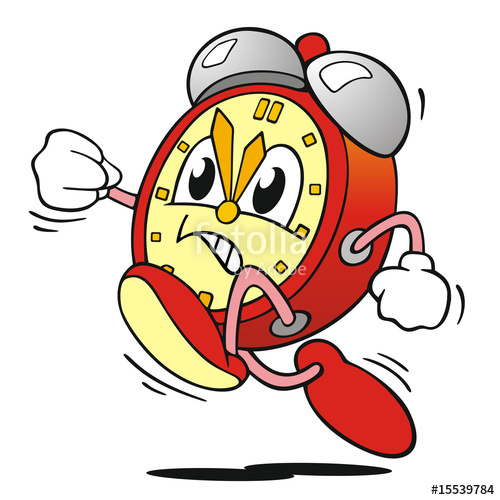 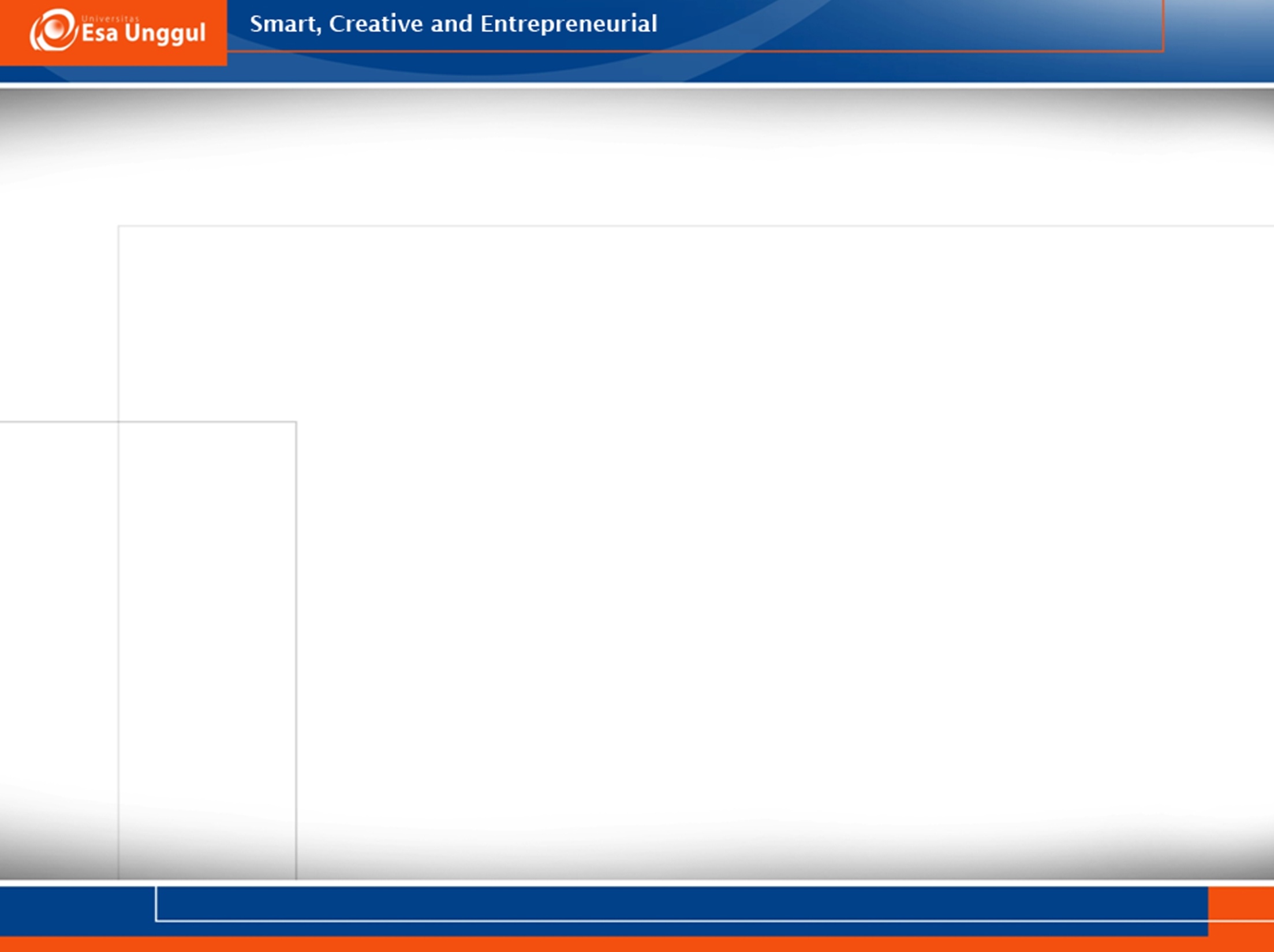 Faktor Gangguan Saat Istirahat dan Tidur
INSOMNIA
HIPERSOMNIA
PARASOMNIA
NARCOLEPSI
SLEEP APNEA
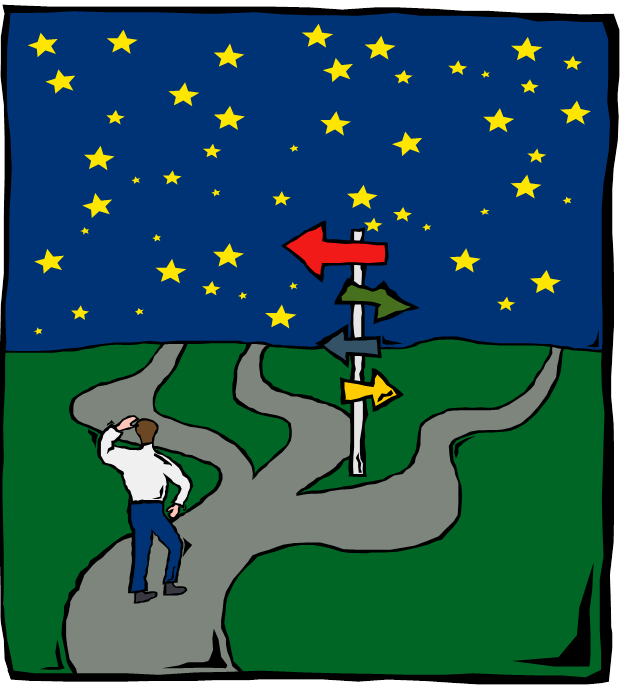 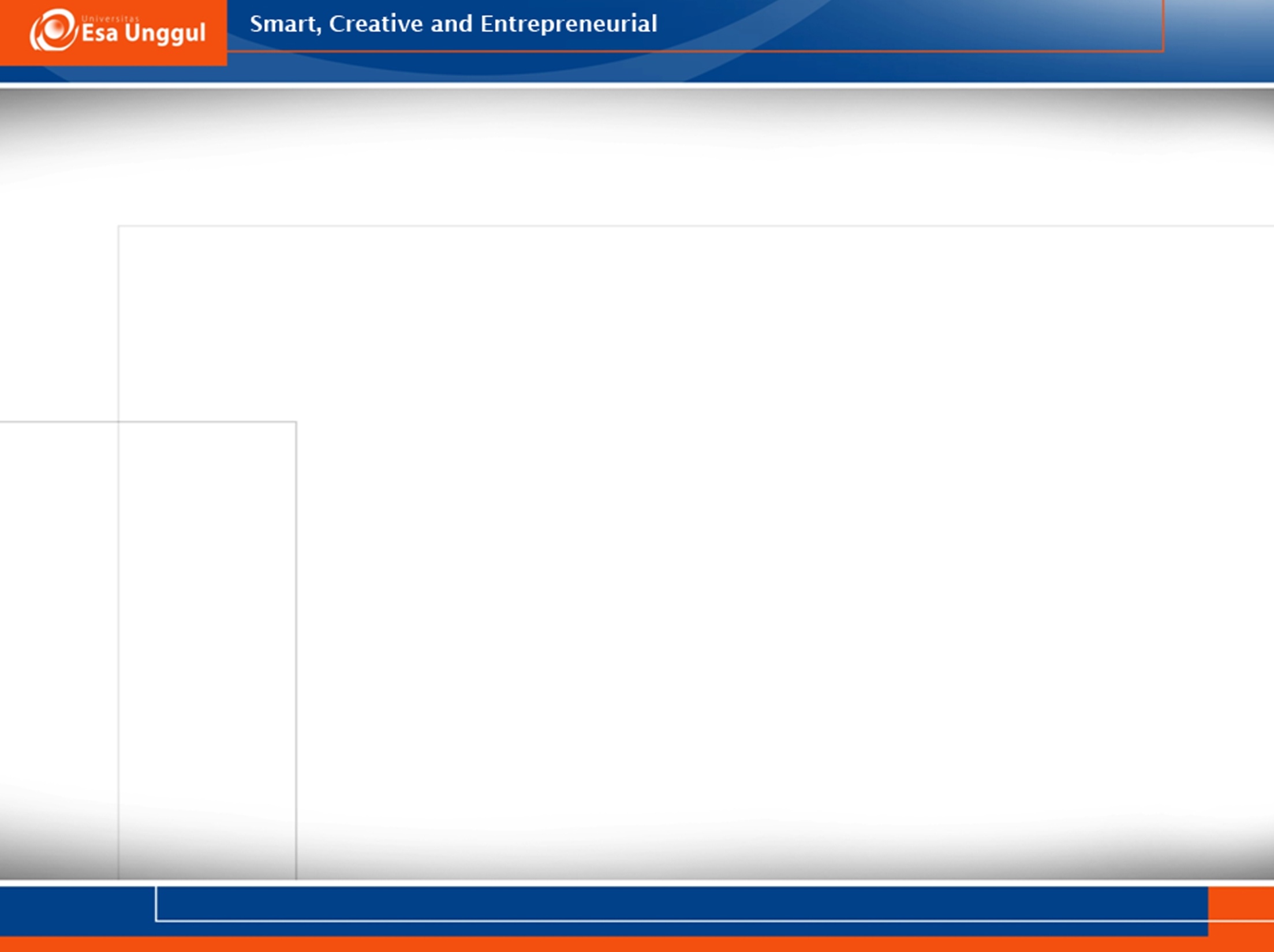 Tabel Tentang Kebutuhan Tidur Sesuai Dengan Usia
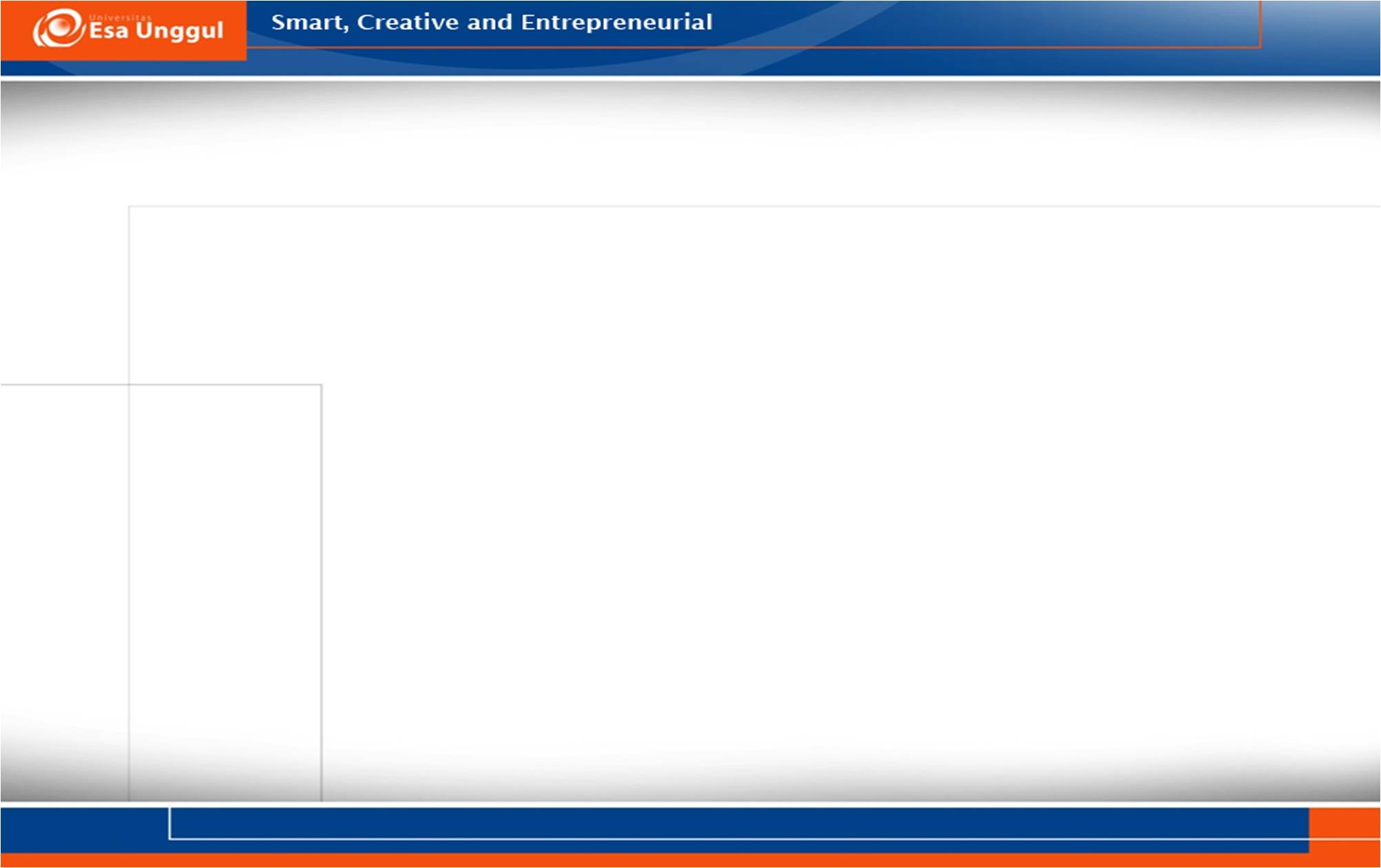 Asuhan Keperawatan pada Gangguan Kebutuhan Istirahat Dan Tidur

	Tn. A 57 tahun datang ke RS Respati karena akhir-akhir ini Tn. A mengeluhkan susah untuk memulai tidur. Tn.A juga mengatakan sering merasakan cemas, karena pekerjaannya yang menumpuk dan ia khawatir tidak mampu menyelesaikan pekerjaan tersebut dalam waktu yang sudah ditentukan.  Istri Tn.A juga mengatakan, Tn.A sering mengigau pada saat tidur. Tn.A juga mengatakan sering mengalami mimpi buruk, ia juga mengatakan saat bekerja sering merasa mengantuk, cepat lelah, dan tidak focus dalam bekerja.  Tn.A terlihat pucat, lemas, dan kantung mata Tn.A terlihat membengkak. Tn.A juga mengatakan nafsu makannya menurun, disaat makan Tn.A mengeluh cepat kenyang. Berat badan Tn.A juga menurun, yang semulanya 70 kg sekarang menjadi 65 kg. Saat dilakukan pengkajian :
S : 37,50 C
RR : 26x/menit
TB : 170 cm
N   : 50x/menit
TD : 100/70 mmHg
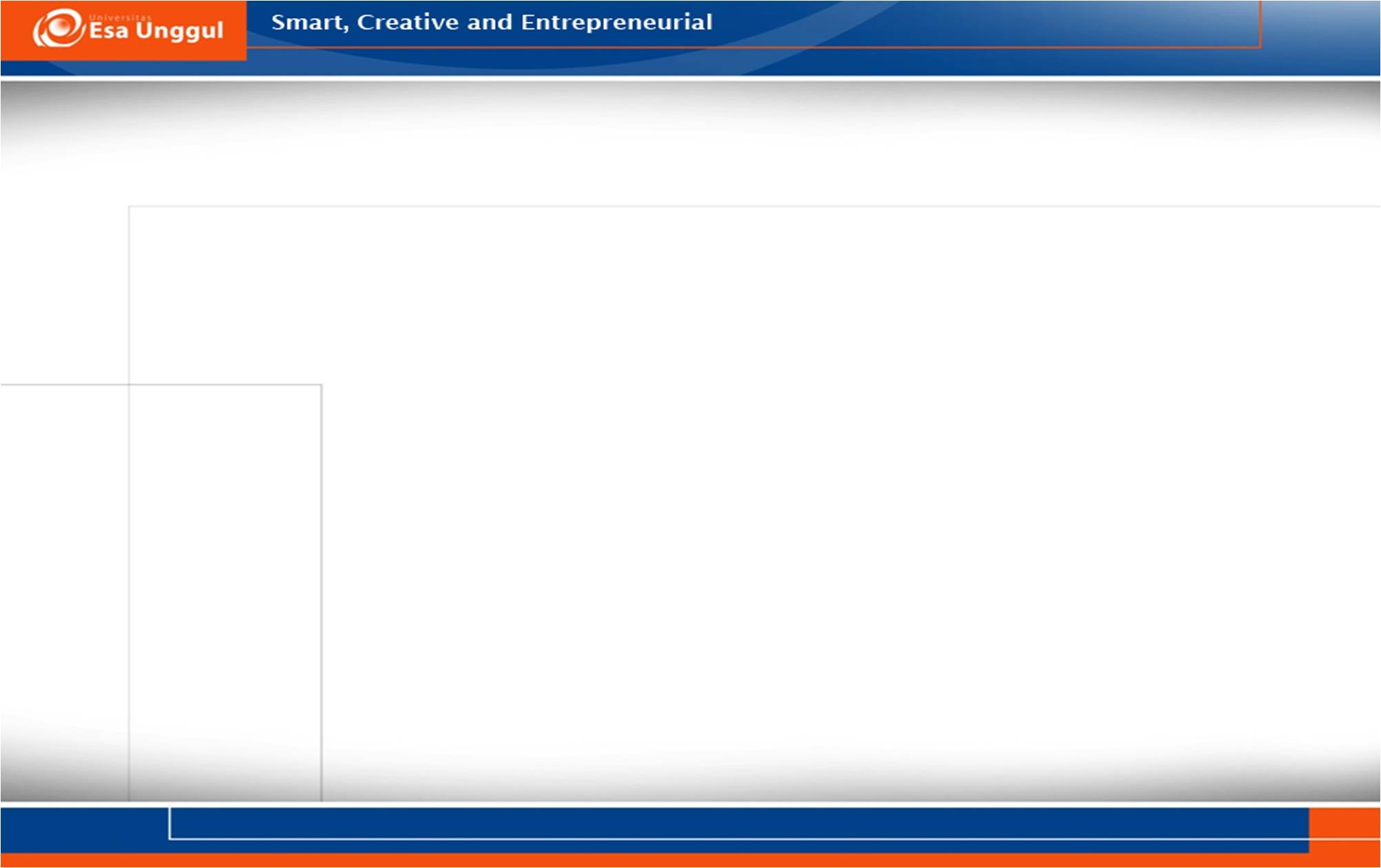 PENGKAJIAN KEPERAWATAN

Data Pasien
Nama                            :	Tn.
Usia                              :	57 Tahun
Agama                          :	Islam
Pendidikan                   :	-
Pekerjaan                      :	-
Status pernikahan         :	Menikah
Suku                             :	-
Bangsa                          :	Indonesia
Alamat                          :	-
Diagnosa medis            :	- 
Waktu/tgl masuk RS     :	-  
2. Penanggung Jawab
Nama                            :	Ibu. A 
Usia                              :     
Hubungan dengn klien  :	Istri
3. Keluhan utama :
          Pasien mengeluh susah untuk memulai tidur.
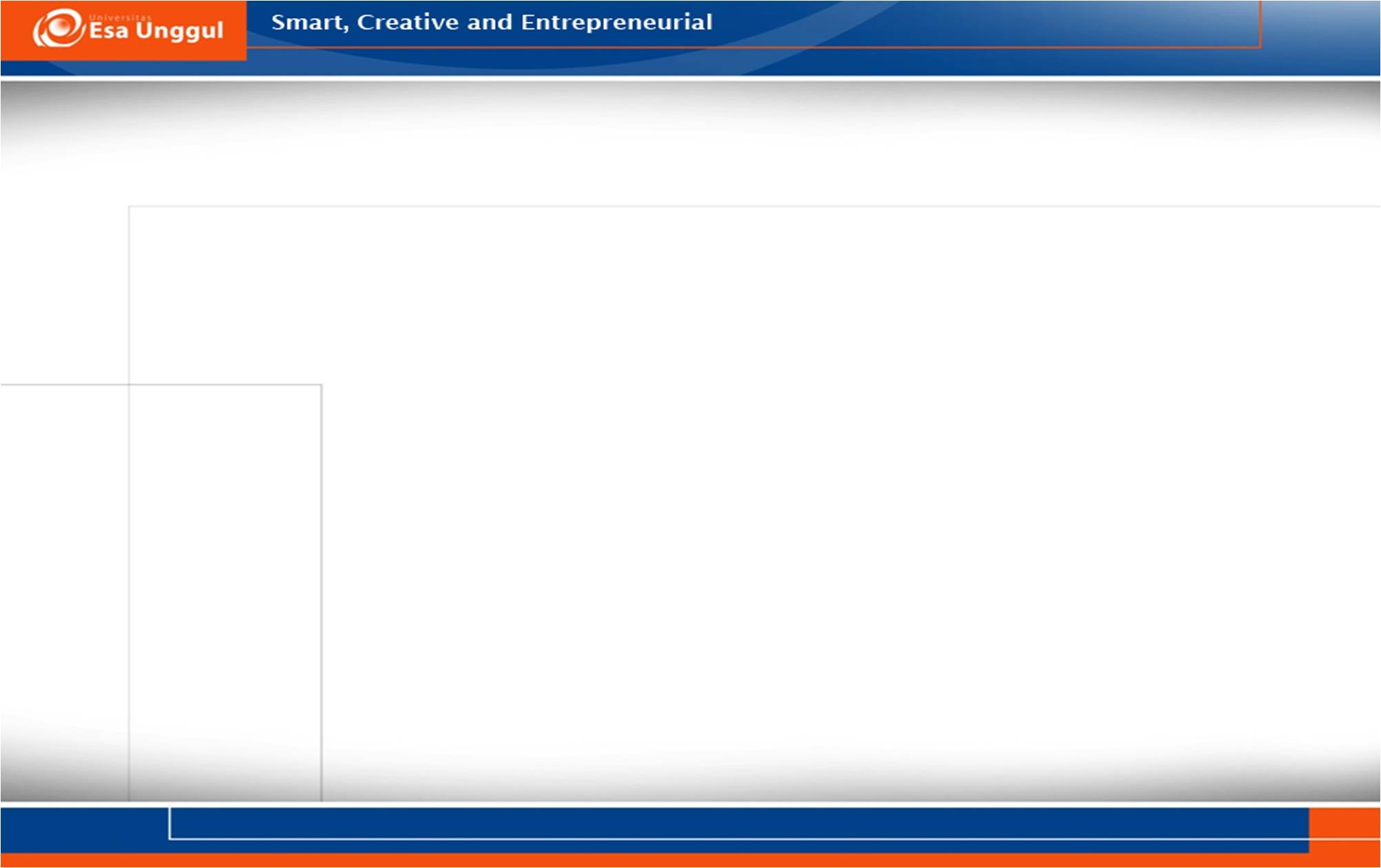 4. Riwayat kesehatan :
Riwayat penyakit sekarang :
Tn.A mengeluhkan susah untuk memulai tidur. Tn. A juga mengatakan sering mengigau pada saat tidur. Ia juga mengatakan sering mengalami mimpi buruk, saat bekerja sering merasa mengantuk, cepat lelah dan tidak fokus dalam bekerja.
b. Riwayat penyakit dahulu :
c. Riwayat penyakit keluarga :

5.   Pengkajian kebutuhan dasar klien
Aktifitas dan latihan            :
Tn.A sebelum sakit bisa melakukan aktifitas seperti biasa tetapi selama sakit Tn.A tidak bisa melakukan aktifitas seperti biasa diantaranya sering tidak fokus saat bekerja dan sering merasa mengantuk saat bekerja.
Tidur dan istirahat   :
Sebelum sakit Tn.A mengatakan tidak mengalami kesulitan untuk memulai tidur tetapi ketika Tn.A sakit ia mengatakan sulit untuk memulai tidur dan ketika Tn.A tertidur ia mengatakan sering mengalami mimpi buruk dan mengiggau.
      Kenyamanan dan nyeri
Tidak terkaji
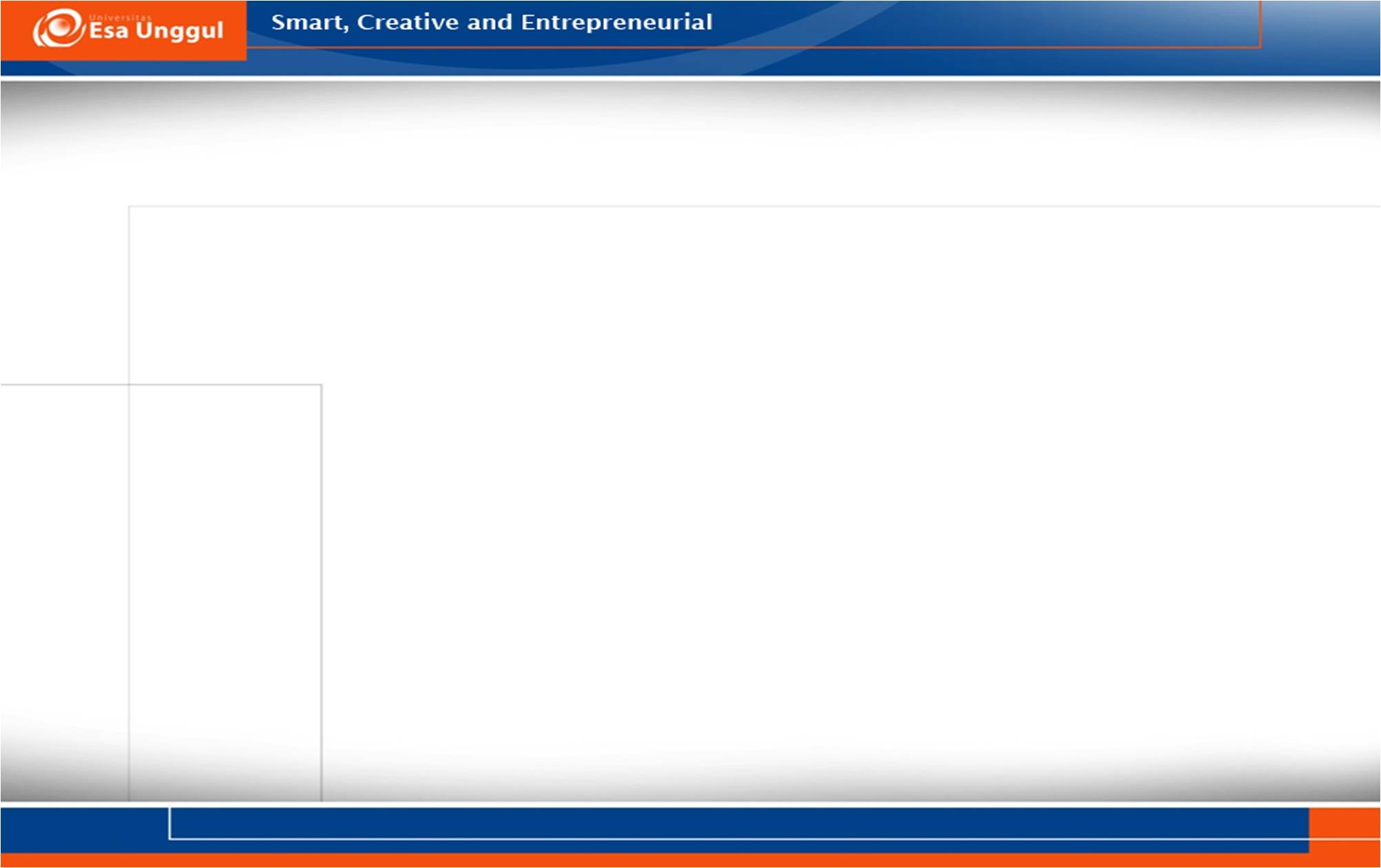 Nutrisi
Sebelum sakit frekuensi makan klien 3 kali sehari, berat badan klien sebelum sakit 70 kg tetapi setelah sakit klien makan 1 kali sehari sehingga berat badan klien menjadi 65 kg.
Cairan Elektrolit dan asam basa
Sebelum sakit klien minum 8 gelas standar 250 cc perhari, setelah sakit frekuensi minum pasien tidak berubah.
Oksigenasi
Sebelum dan sesudah mengalami insomnia, klien tidak mengalami sesak nafas.
Eliminasi fekal/bowel
Sebelum sakit klien mengatakan BAB 2x sehari, feses berwarna kuning. Setelah sakit klien mengatakan BAB dua hari sekali, feses berwarna coklat.
Eliminasi urin
Sebelum sakit klien mempunyai frekuensi berkemih 500cc/hari, selama sakit klien hanya berkemih 300cc/hari dan urin kuning
Sensori, persepsi, dan kognitif
Setelah melakukan pengkajian klien tidak mengalami gangguan pada sensori, presepsi, dan kognitif.
Koping-toleransi stres
Saat stress biasanya bpk.E menghirup udara segar, dan tidak memikirkan hal-hal yang dapat menimbulkan stress.
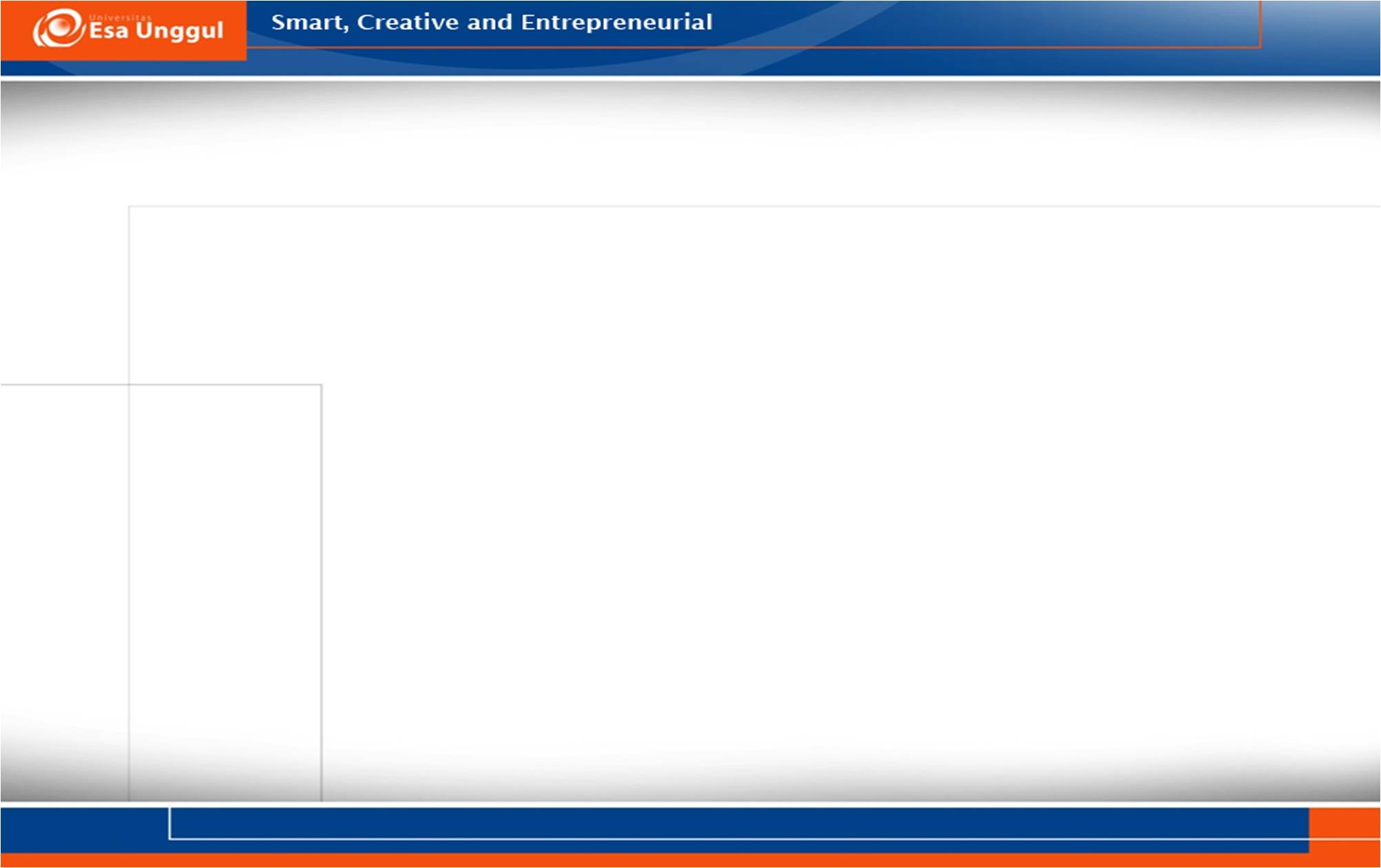 6.    Pemeriksaan Fisik
Keadaan umum
Keadaan umum pasien saat ini adalah :
S : 37,50 C
RR : 26x/menit
TB : 170 cm
N   : 50x/menitTD : 100/70 mmHg
Kepala
Pada saat dilakukan inspeksi dan palpasi tidak terdapat benjolan, bentuk tengkorak simetris, dengan bagian frontal menghadap kedepan dan bagian pariental menghadap kebelakang, kulit kepala tidak mengalami peradangan, tumor, maupun bekas luka.
Leher
Setelah dilakukan inspeksi, palpasi, dan teknik gerakan leher klien dapat melakukan gerakan leher secara terkoordinasi tanpa gangguan.
Dada, paru, dan jantung
Pada saat inspeksi klien tidak terlihat sesak nafas, frekuensi pernapasan 26x/menit, pada saat dilakukan palpasi getaran pada dinding dada kiri dan kanansama. Pada saat dilakukan perkusi suara paru klien normal yaitu terdengar bunyi resonan.
Abdomen
Setelah dilakukan pemeriksaan fisik abdomen normal, pada saat inspeksi tidak ada pembengkakan, dan simetris. Pada saat dilakukan auskultasi terdengar suara bising usus secara normal, terdengar setiap 10x/menit.
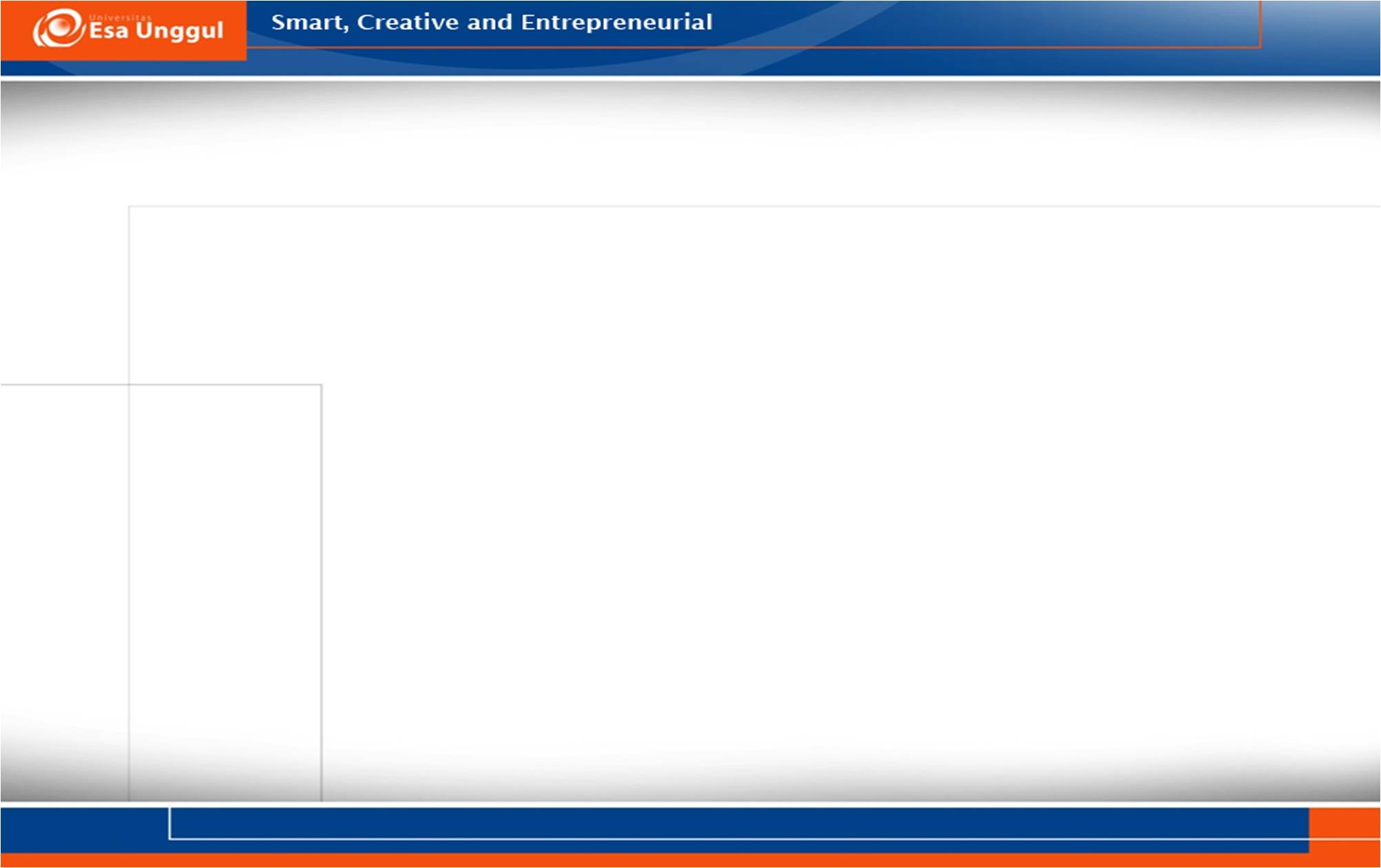 7.   Psiko, sosio, budaya, dan spiritual
Psikologi
Klien mengatakan takut pingsan ababila sedang melakukan pekerjaan.
Sosial
Klien berkomunikasi dengan bahasa jawa dan bahasa indonesia, nada biacara klien sopan.
Budaya
Tidak terkaji
Spiritual
Tidak terkaji

8.   Pemeriksaan penunjang
terapi medis
Saat di rumah sakit klien diberikan oksigen dan diberikan cairan infuse serta diajarkan teknik relaksasi.
     
 9.  ANALISIS DATA
   Nama klien       : Tn. A                                          No Register		: 
    Umur               : 57 Tahun                                     Diagnosa Medis	:
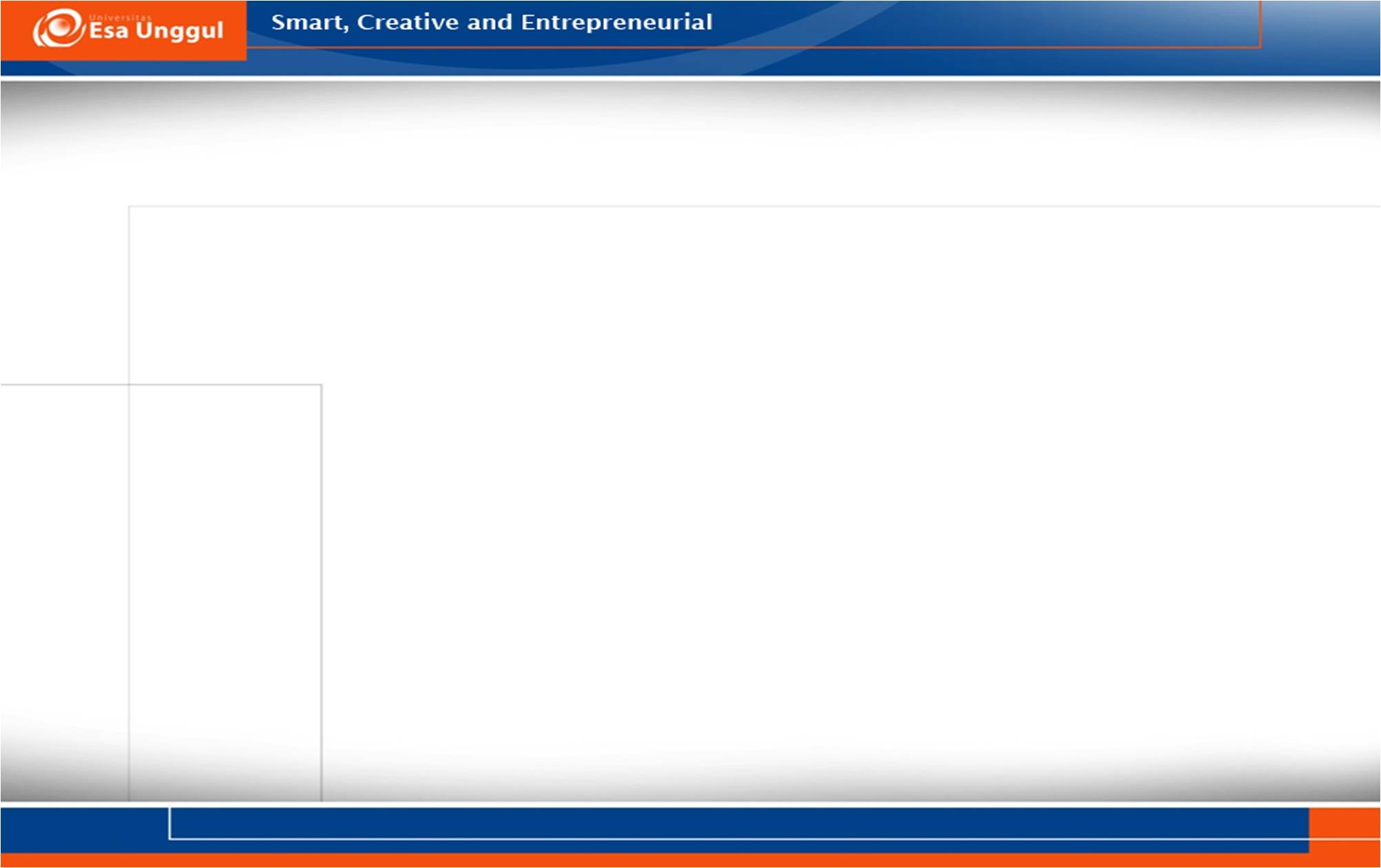 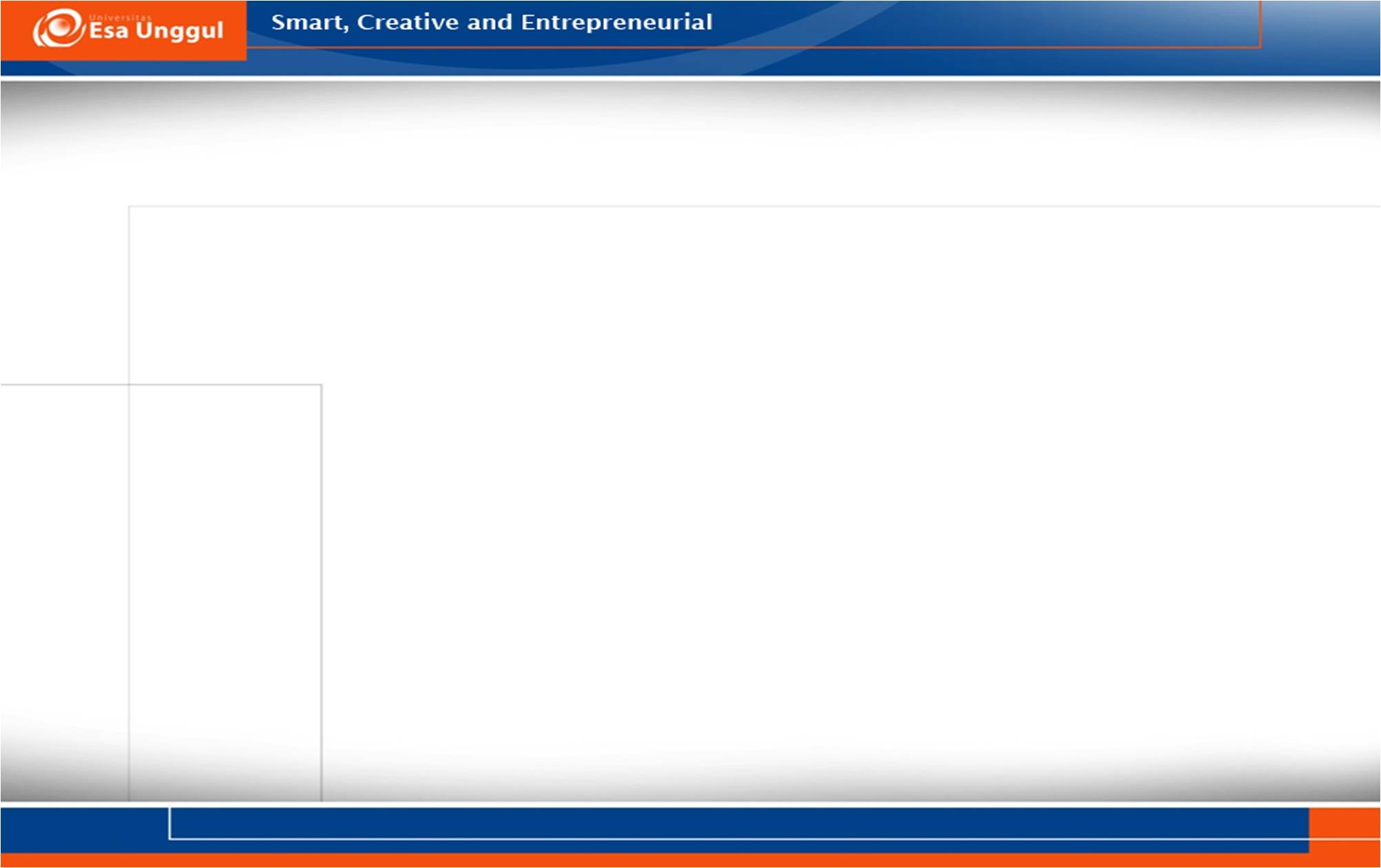 10.    DIAGNOSA KEPERAWATAN

Insomnia b.d Ansietas
Deprivasi Tidur b.d. Pergeseran tahap tidur berkaitan dengan penuaan
Ketidakseimbangan nutrisi : Kurang dari kebutuhan tubuh b.d. Faktor psikologis


11.    INTERVENSI
Nama klien       : Tn. A                                             No Register       : 
Umur               : 57 Tahun                                        Diagnosa Medis :
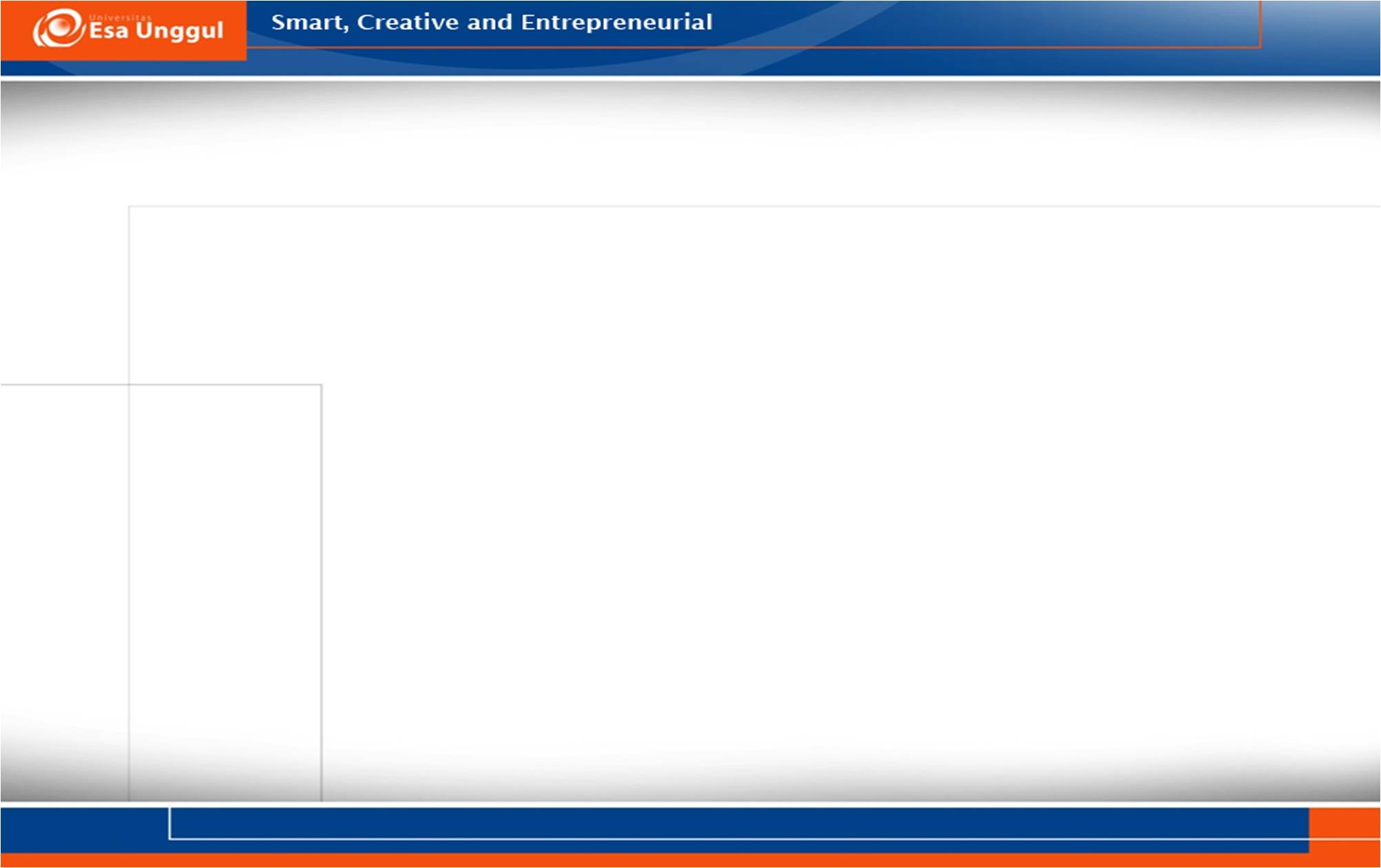 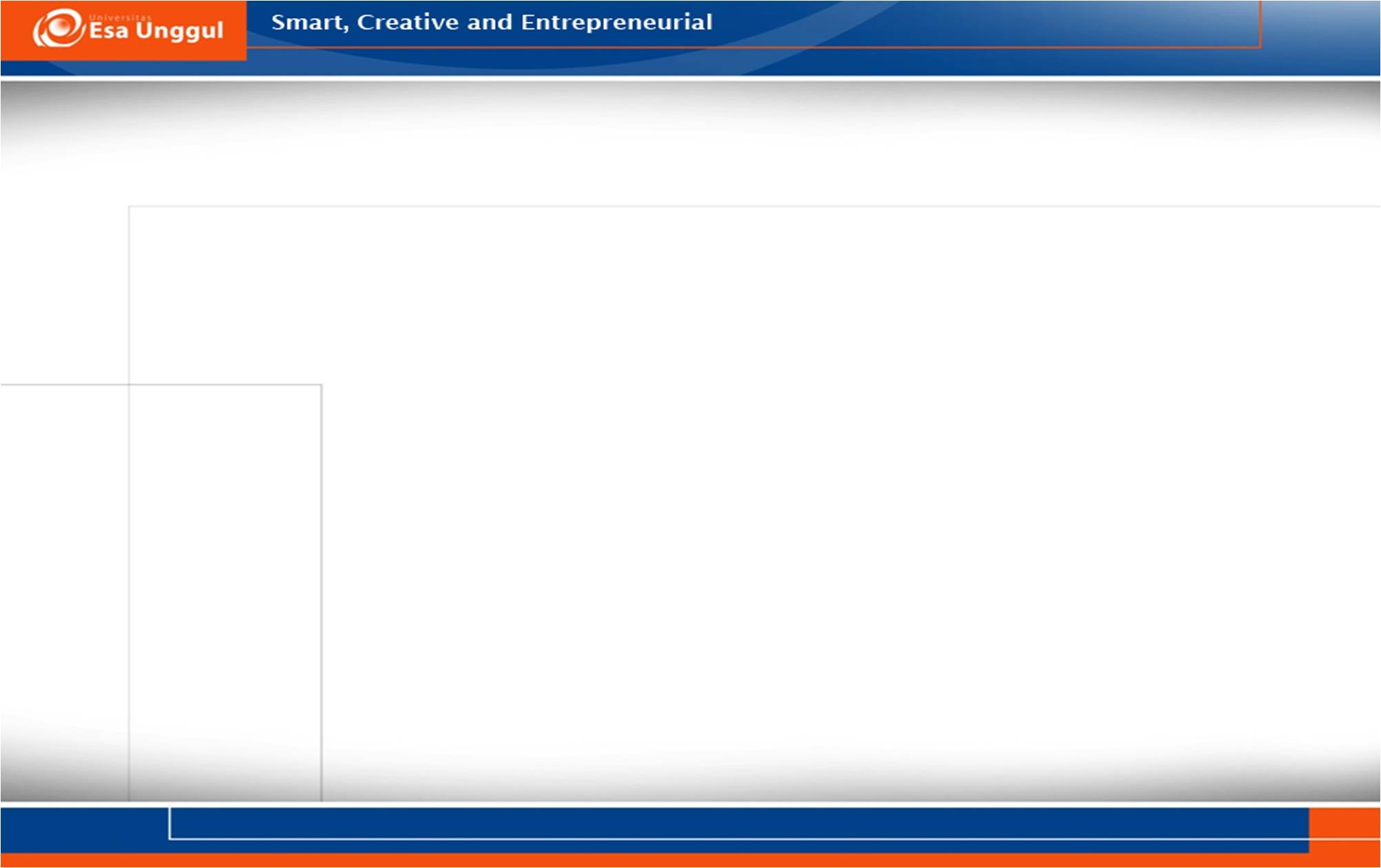 12. IMPLEMENTASI
       Implementasi merupakan pelaksaan dari intervensi

13. EVALUASI
     Tahap ini merupkan tahap evaluasi dari tindakan intervensi dan implementasi
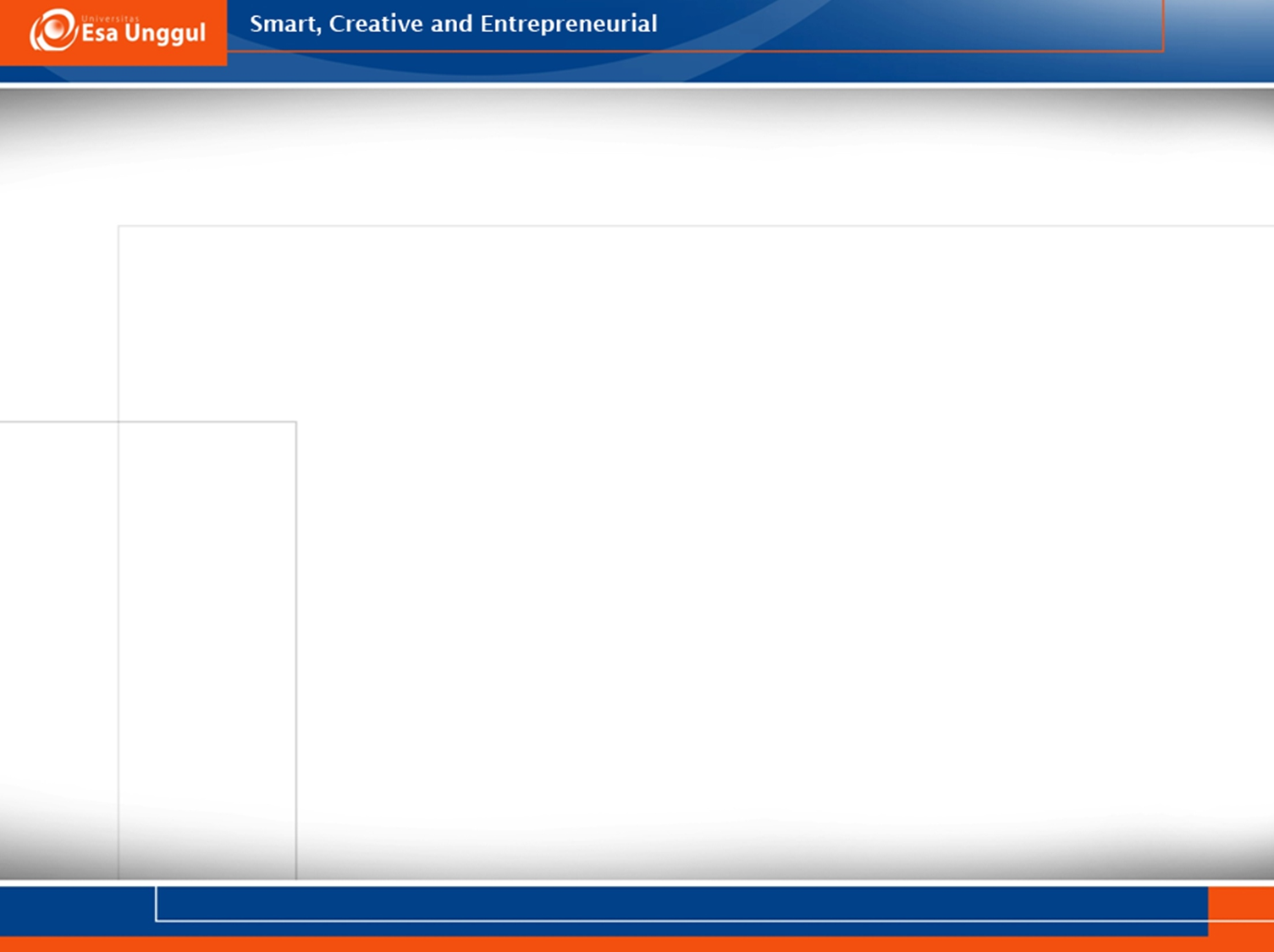 Ada Beberapa Terapi Yang Digunakan Untuk Mengatasi    Insomnia
CBT (CognitiveBehavioralTherapy) : CBT digunakan untuk memperbaiki distorsi kognitif si penderita dalam memandang dirinya, lingkungannya, masa depannya, dan untuk meningkatkan rasa percaya dirinya sehingga si penderita merasa berdaya atau merasa bahwa dirinya masih berharga.
 
SleepRestrictionTherapy : Sleeprestrictiontherapy digunakan untuk memperbaiki efisiensi tidur si penderita insomnia.

Stimulus ControlTherapy : secara reguler dengan memperhatikan waktu tidur malam dan melarang si penderita untuk Stimulus controltherapy berguna untuk mempertahankan waktu bangun pagi si penderita tidur pada siang hari meski hanya sesaat.
 
RelaxationTherapy : RelaxationTherapy berguna untuk membuat si penderita rileks pada saat dihadapkan pada kondisi yang penuh ketegangan.

 CognitiveTherapy : CognitiveTherapy berguna untuk mengidentifikasi sikap dan kepercayaan si penderita yang salah mengenai tidur. 
ImageryTraining : ImageryTraining berguna untuk mengganti pikiran-pikiran si penderita yang tidak menyenangkan menjadi pikiran-pikiran yang menyenangkan.
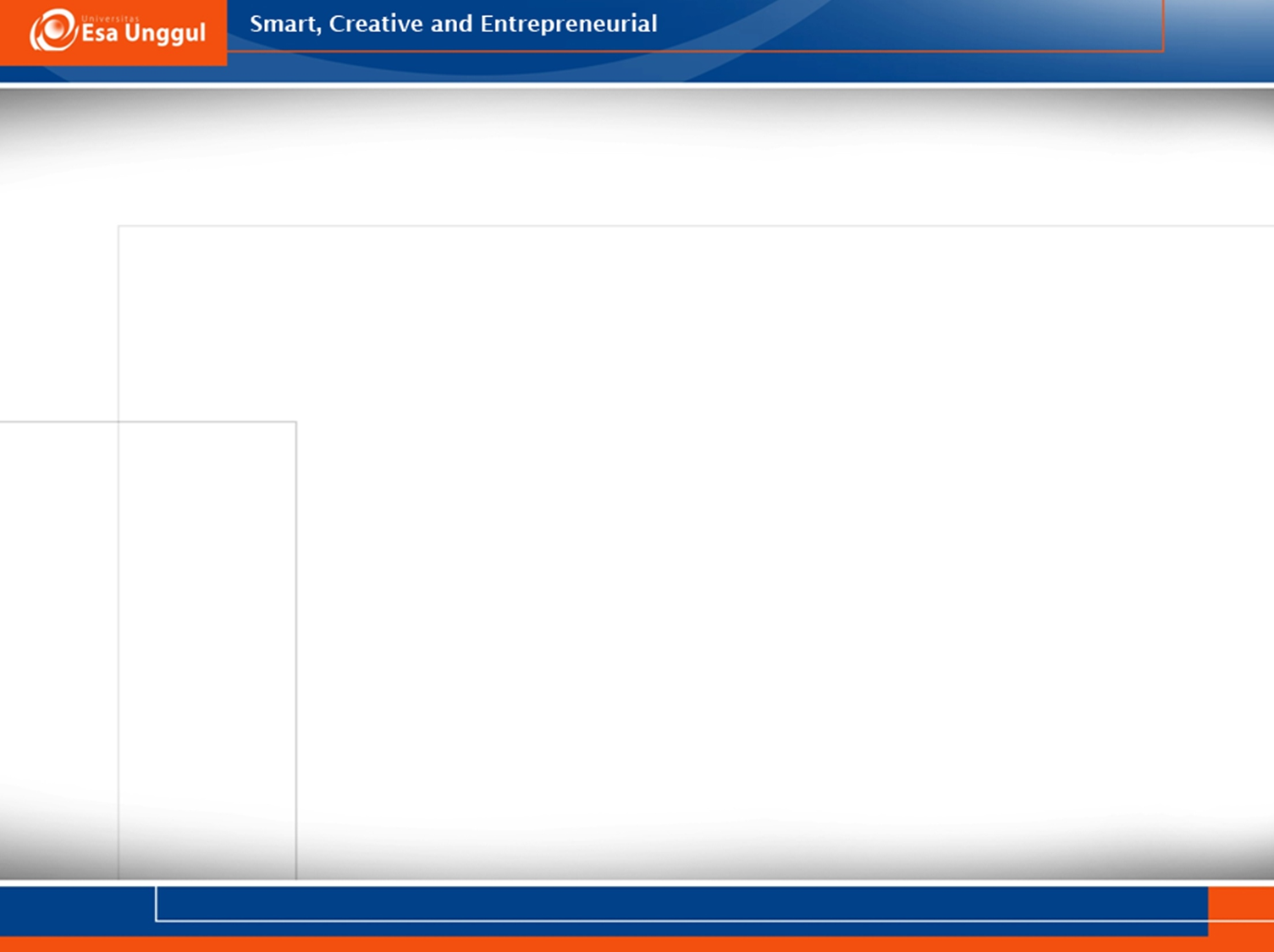 Rangkuman
Istirahat dan tidur merupakan kebutuhan dasar yang dibutuhkan semua orang. Setiap individu mempunyai kebutuhan istiraha tdan tidur yang berbeda. Dengan polaistirahat dan tidur yang baik, benar, danteraturakanmemberikanefekfisiologisterhadapsistemsyaraf yang diperkirakan akan dapat memulihkan kepekaan normal dan  keseimbangan diantara susunan saraf serta berefek terhadap struktur tubuh dengan memulihkan kesegaran dan fungsi organ tubuh.
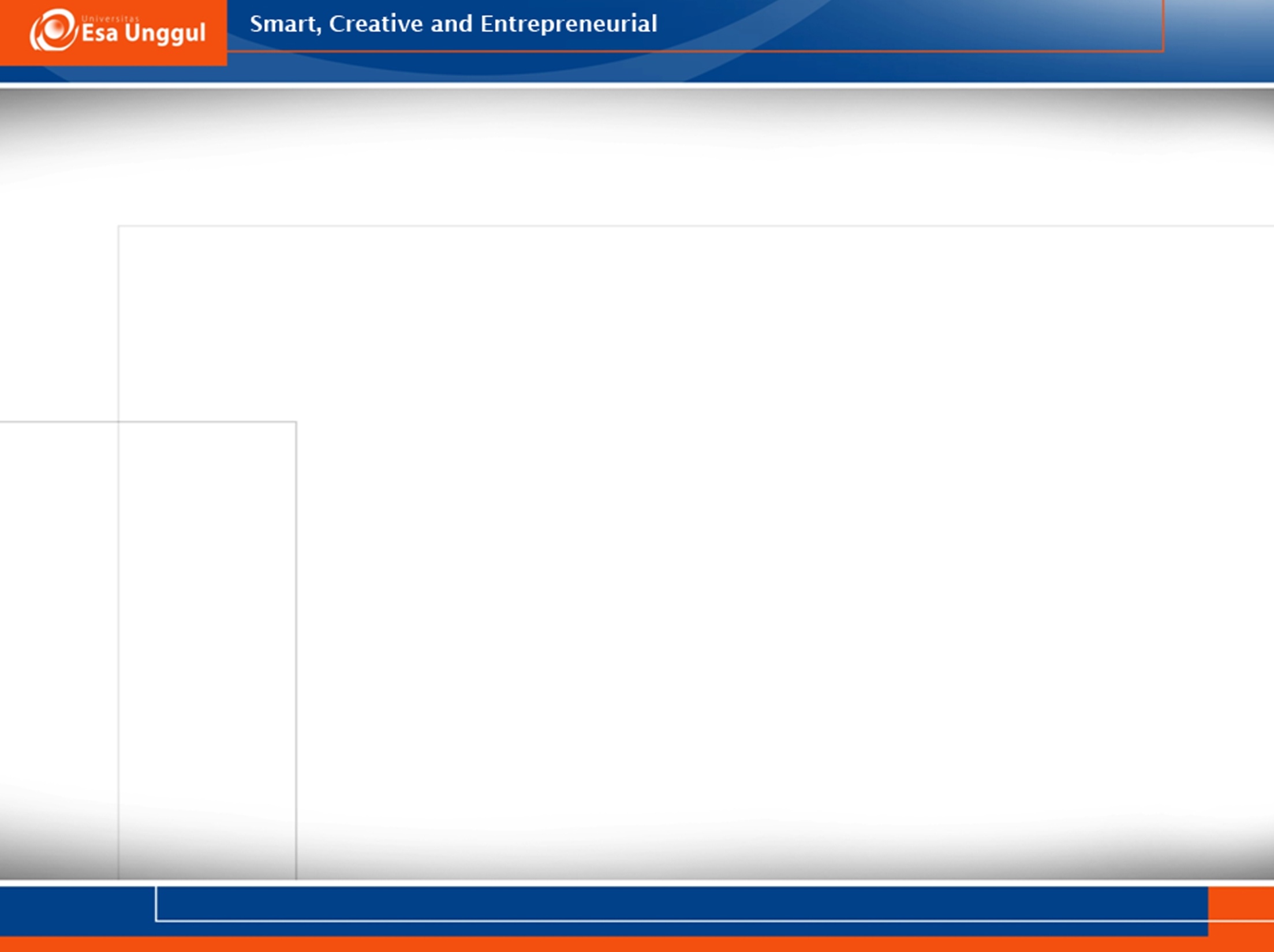 Umpan Balik Dan Respon
Observasi setiap istrahat dan tidur pasien, kemudian tanyakan apakah dalam proses tidur maupun istrhat ada gangguan-gangguan lain yang menghambat atau mempengaruhi istrahat dan tidur pasien, jika terdapat gangguan2 maka pasien tersebut perlu tindakan atau pemeriksaan selanjutnya berdasarkan arahan dokter.
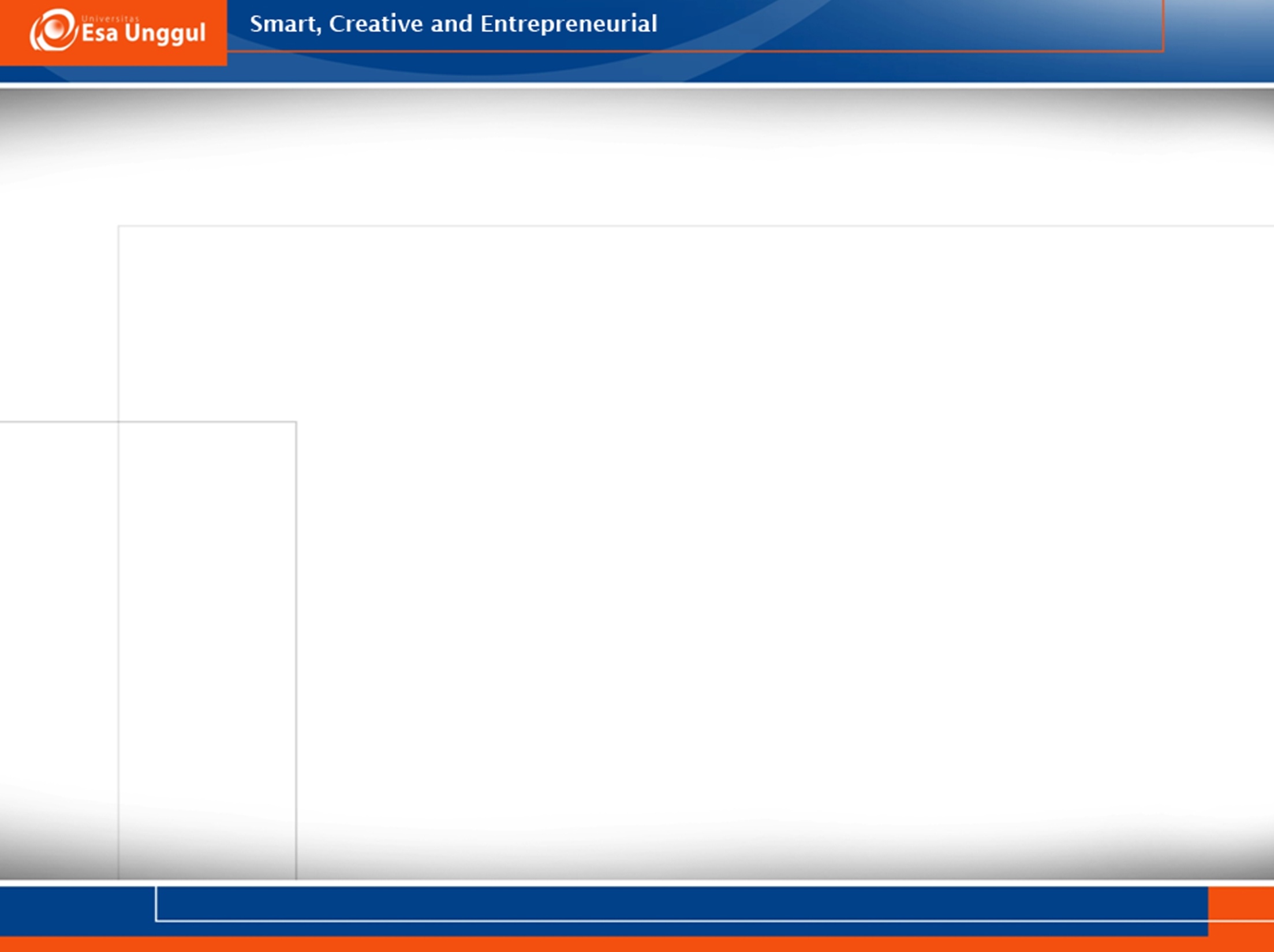 Daftar Pustaka
Ns.anisa eka,dkk (2012). Buku Ajar Keperawatan Dasar , edisi 10. Vol 3
Jakarta: EGC
https://www.google.co.id/url?sa=t&source=web&rct=j&url=http://m.c3i.sabda.org/bab_10_tidur_dan_istirahat
https://www.google.co.id/url?sa=t&source=web&rct=j&url=https://forbetterhealth.wordpress.com/2008/12/22/konsep-dasar-istirahat-dan-tidur
https://www.google.co.id/url?sa=t&source=web&rct=j&url=http://anysws.blogspot.com/2014/04/makala-kebutuhan-istirahat-dan-tidur 
http://www.google.co.id/url?sa=t&source=web&rct=j&url=https://www.e-jurnal.com/2013/12/pengertian-tidur-menurut-para-ahli.
Erfandi, 2008, Konsep Dasar Istirahat dan Tidur, http://forbetterhealth.wordpress.com/2008/12/22/konsep-dasar-istirahat-dan-tidur 
Alimul, Aziz. A. 2012. Pengantar kebutuhan dasar manusia buku 2. Jakarta : Salemba Medika
Kozier, dkk. 2010. Fundumeltal keperawatan konsep, proses, dan praktik Ed. 7 Vol. 2. Jakarta: Penerbit Buku Kedokteran EGC
Potter & Perry. 2006. Buku ajar fundamental keperawatan edisi 4. Jakarta : Penerbit Buku Kedokteran EGC.
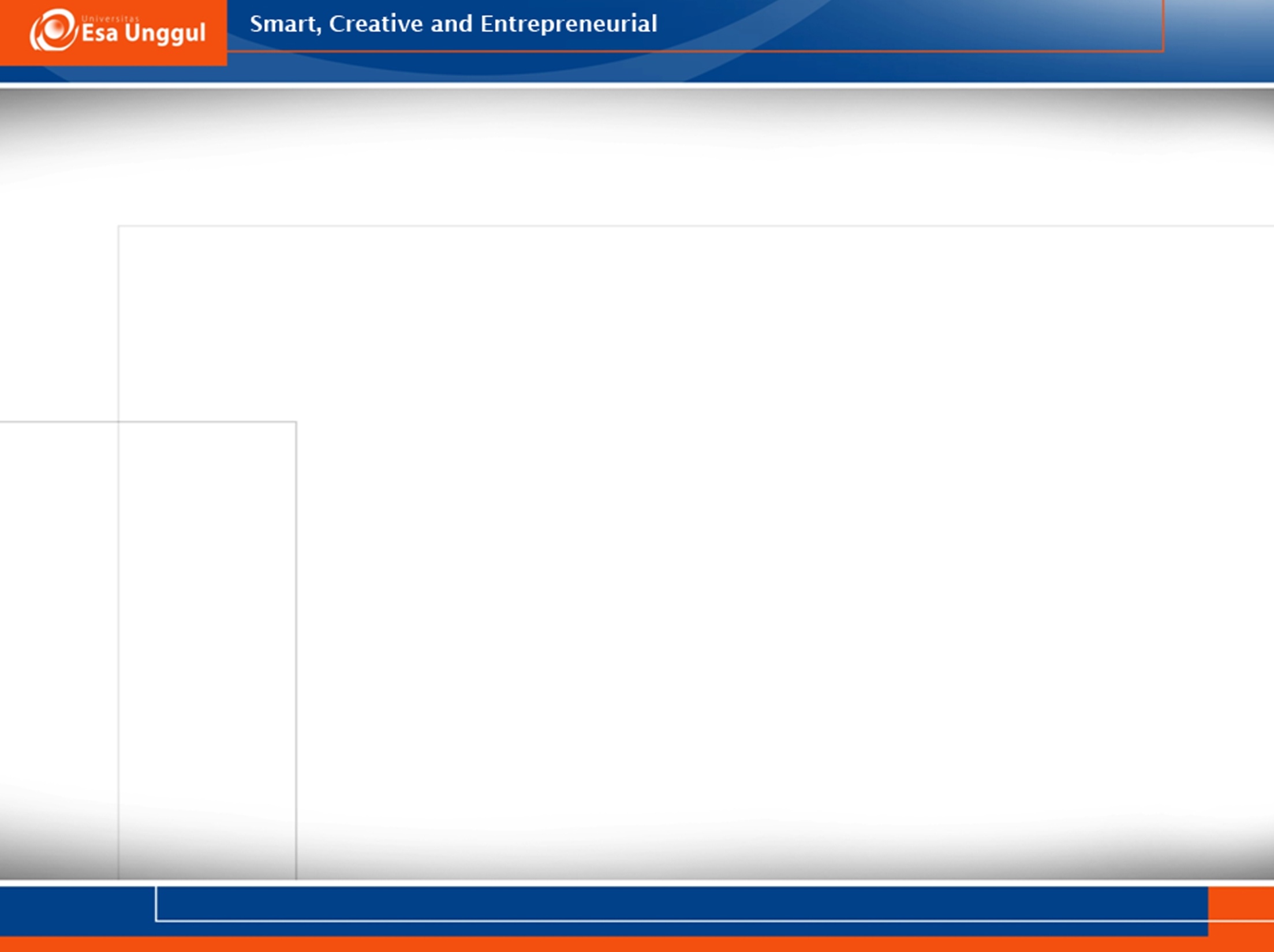 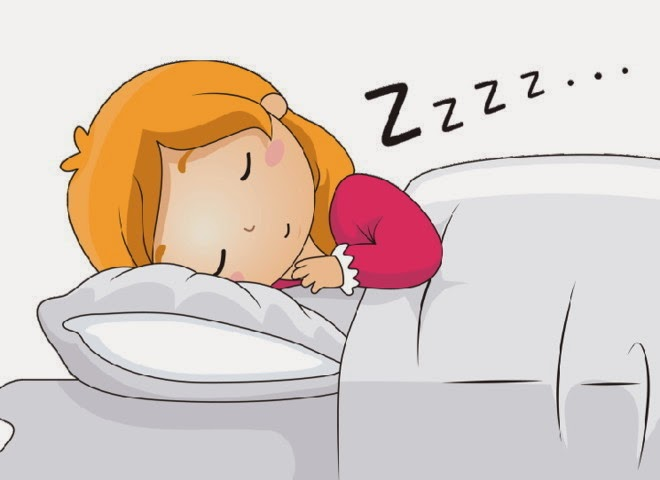 Terima kasih